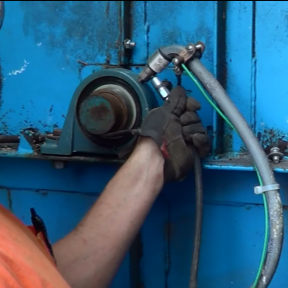 PREVENTIVE MAINTENANCE BUCKET ELEVATORS
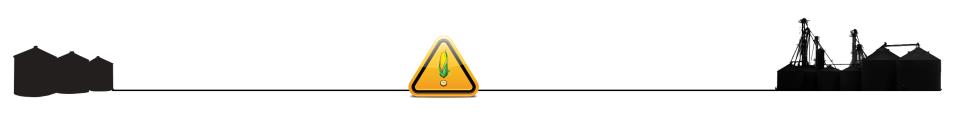 Introduction
This Preventive Maintenance for Bucket Elevators module is part of a curriculum series that addresses hazards found in areas of grain handling facilities including grain bins and their surrounding area.  It’s purpose is to assist participants to identify and abate hazards in the work place.
[Speaker Notes: Explain this module is part of a series. 
Other modules
Overview of Grain Handling Safety and Storage (introductory module)
Lock out Tag out mini module
Entanglement Hazards and Guarding
Falls
Grain Bin Entry
Lifeline Protection System 
Characteristics of Confined Spaces (in Agriculture)]
Disclaimers
This material was produced under grant number SH-22288SH1 from the Occupational Safety and Health Administration, U. S. Department of Labor.
It does not necessarily reflect the views or policies of the U. S. Department of Labor, nor does mention of trade names, commercial products, or organizations imply endorsement by the U. S. Government.
Employee Rights
Employees are entitled to safe and healthy working conditions which DO NOT pose a risk of serious harm.

Workers are entitled to be fairly compensated for all hours worked in accordance with the law.
[Speaker Notes: Explain - All DOL grants require that employees are informed of their rights.  In this instance we want to emphasize employees are entitled to a safe and healthy working environment AND to fair receive compensation for their work.
Remind employees – it is the employee’s responsibility to follow the safety practices, policies, and procedures of their employers.
Tell participants their rights also include the right to report unsafe conditions to the OSHA hotline without retribution.
More information about employee rights can be found on the OSHA website:  www.osha.gov  or the Department of Labor website www.dol.gov .
NOTES:
It is ESPECIALLY imperative for youth/young workers to access information and know their rights, what to expect, and how to get help if needed.]
Employer Responsibility
Employers have the responsibility to provide a safe workplace. 

More information about employer & employee rights can be found at www.osha.gov.
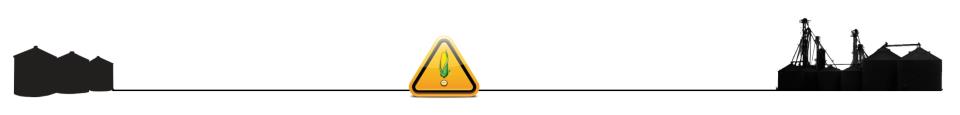 [Speaker Notes: Explain employers have a legal responsibility to provide a safe workplace.  This means they must ensure the regulations which govern their business are instituted and followed. This applies to 1 employee or more. 
Discuss - It is the employers’  responsibility to know the rules and laws  – federal and state.
Emphasize – It is employers’ responsibility to ensure employees, know, understand and follow regulations and company policies.
Stress - If employers  are unsure of the regulations they should consult with the appropriate agency.  Every state has an on-site consultation program jointly funded by OSHA and the state which provides assistance in learning and complying to the regulations. 
The OSHA website provides contact information for each state’s on-site consultation program.  
Illinois Department of Labor has the on-site consultation program in Illinois. 
Employers should also know and understand the state’s laws as they may be more restrictive than OSHA.  Contact the state department of labor.]
Learning Objectives
At the end of this module, participants will be able to:
Understand basic preventive maintenance procedures for bucket elevators.
Identify components requiring inspection or maintenance.
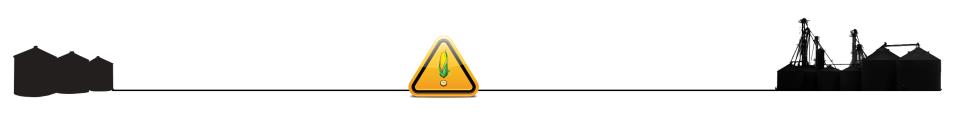 7
[Speaker Notes: Introduce the learning objectives. These are the knowledge the participant should acquire as well as tasks or skills they should learn to perform.
Explain – the module was designed to seek interaction from the participants.  Questions will be asked throughout to generate discussion.  
Encourage – the sharing of ideas, information, experiences so everyone can learn.]
PREPARE & CONDUCT PREVENTIVE MAINTENANCE
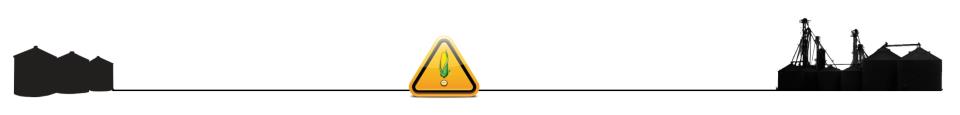 Preventive Maintenance
Timely & Properly
Prevents ignition sources
Protects
Workers
Product
Equipment
Often overlooked – something goes wrong
Less caution
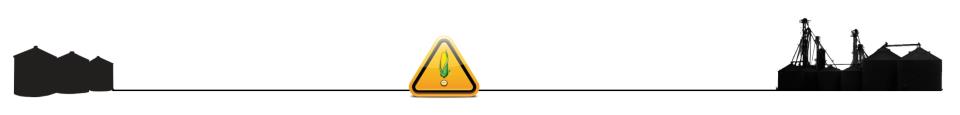 [Speaker Notes: Legs are the work horses of the grain elevator – carrying and moving hundreds of thousands or millions of bushels of product each year.
Being in good working condition is essential to efficient, productive, and profitable operations.
Scheduled, preventive maintenance is often overlooked or put aside until something goes wrong.  
Unscheduled work stoppage – in any industry – leads to a more hurried, less cautious approach putting workers at risk of forgetting or bypassing safety measures.
Preventive maintenance of bucket elevator legs is crucial to controlling ignition sources.  Most fires and/or explosions at grain storage facilities occur when some component of the conveying system becomes overheated due to friction.
As on-site storage gets larger it will become more critical for farms to use the same precautions and safety measures as the commercial industry.
Using a scheduled maintenance plan, reduces work stoppages, protects workers, can aid in better storage quality of the product and protects the equipment from unnecessary and often destructive wear/tear.]
Lock out/Tag out before work
Clamp/secure belt
Motor drive to conveyor
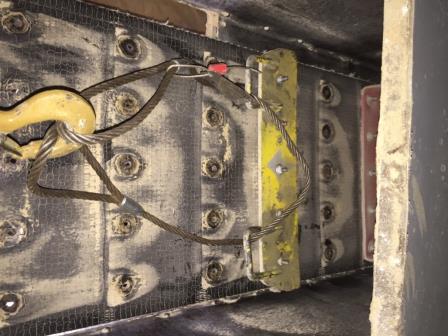 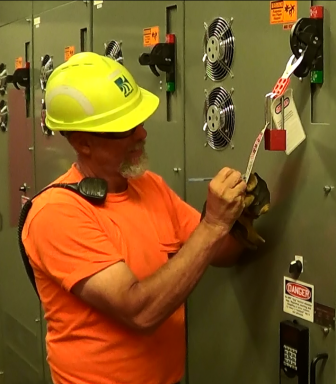 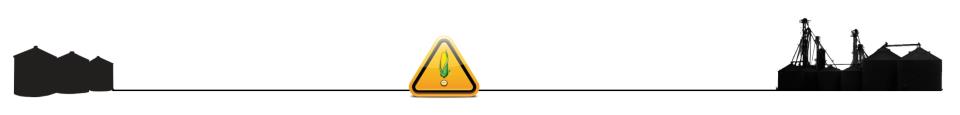 [Speaker Notes: Prior to working on energized Bucket Elevator where contact with the belt, buckets, rotating parts, or electricity is possible:
Lockout/tagout the drive motor to the conveyor.
Prior to splitting a belt or working on a belt that could spin due to gravity**:  Clamp or otherwise secure the belt from spinning.
This is usually for major maintenance and not something you would need to do for a regular inspection.  If gravity can be a hazard – then secure the belt.]
Label & guard inspection doors
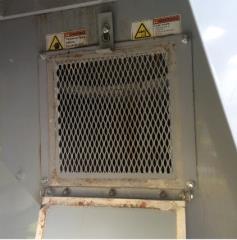 Warning labels
Guard mesh - Behind door
Open without tool
Guarded
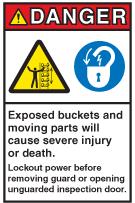 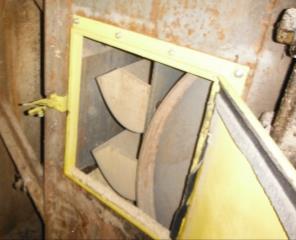 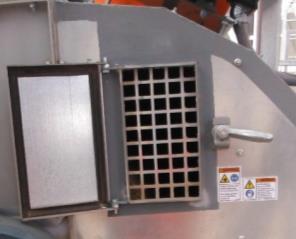 Guarded
Unguarded
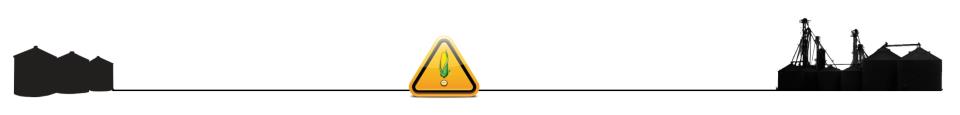 [Speaker Notes: Verify warning labels are on all inspection doors.
Verify Inspection doors with wing nuts, spring clamps, etc.…that don’t require tools to open have guard mesh behind them.
Sign photo: Design ©Clarion Safety Systems. All rights reserved. www.clarionsafety.com. (written permission)]
BELT & BUCKET INSPECTION
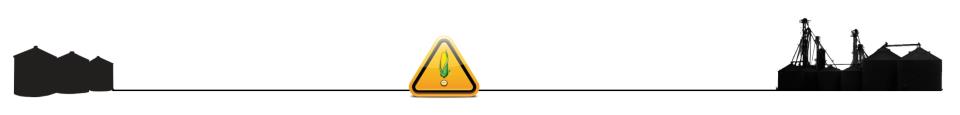 Observe a complete loop
Start at splice or mark
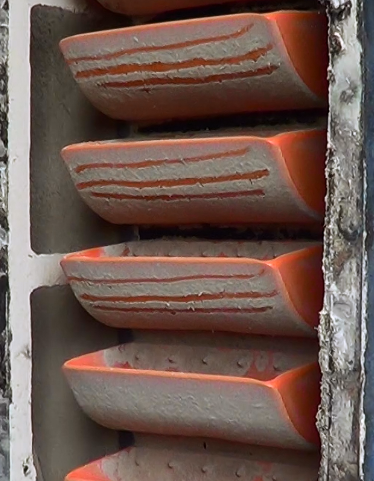 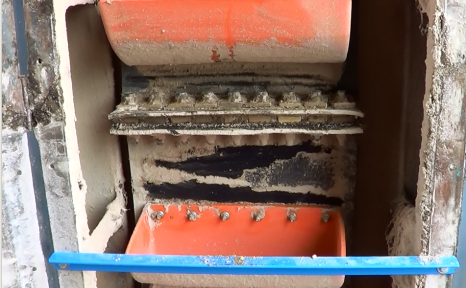 Start at Splice
Starting mark
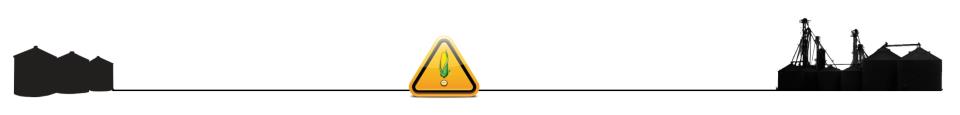 [Speaker Notes: Observe the belt and buckets through a complete loop.
Start at the splice or another “mark” so you know you have inspected all.]
Slowly rotate belt
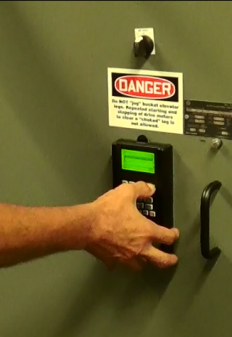 Variable speed drive
guarded
Creep drive
Move manually
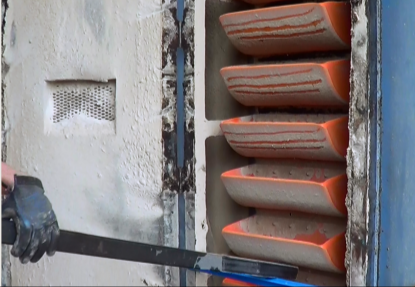 Manual – use bar
Set Variable Speed Drive
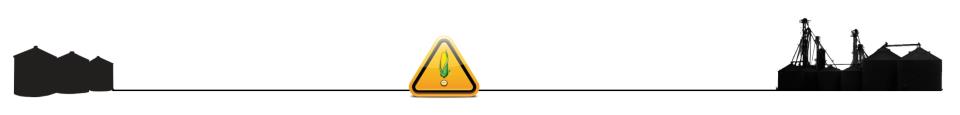 [Speaker Notes: Move with variable speed drive if equipped (should be guarded), or
Move with a creep drive if equipped]
Look front/back for wear & tear
Guarded door -variable speed drive
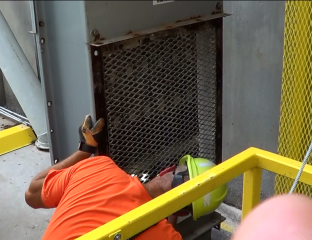 View of Belt - Open Door
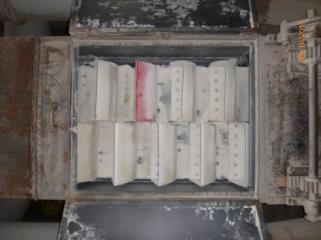 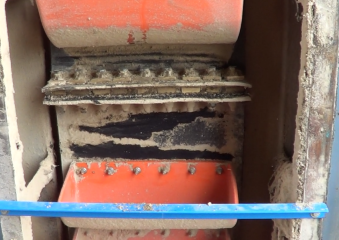 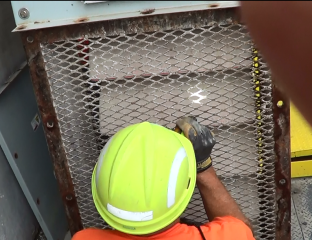 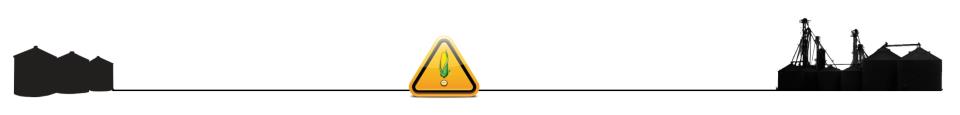 [Speaker Notes: Belt Inspection
Look at front of belt
Look at back of belt
Inspect for wear
Inspect for tears]
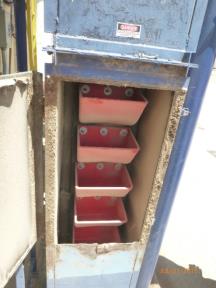 Belt centered in casing
Begin to wear – sharp edges
Check Alignment
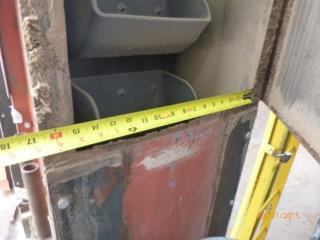 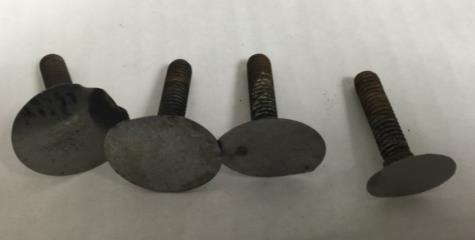 View Belt
Sharp edges
Centered in casing
Cracks, rubbing 
Separation, bubbling
Missing, worn, loose bolts
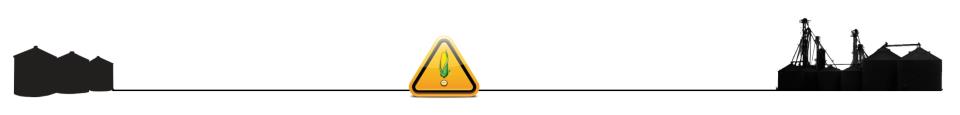 [Speaker Notes: Belt Inspection
Inspect for severe cracks, rubbing, separation, and bubbling
Look for missing, worn, or loose bolts
Check for centering of the belt in the casing. Out of align increases wear & friction]
Belt material is conductive
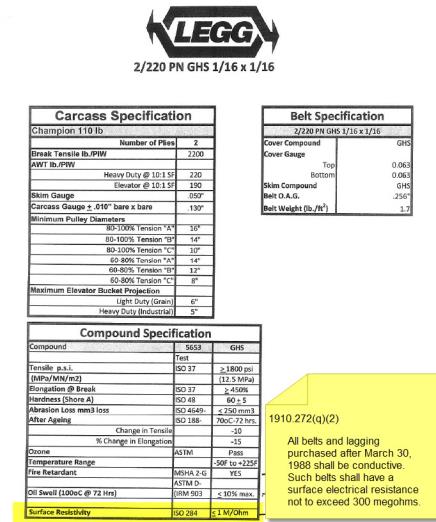 Verify belt material is conductive
Surface electrical resistance ≤ 300 megaohms
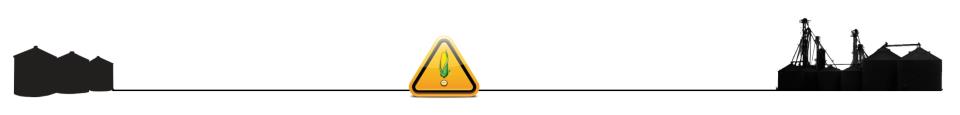 [Speaker Notes: Belt Inspection
Verify belt is of the correct material
1910.272(q)(2)
All belts and lagging purchased after March 30, 1988 shall be conductive. Such belts shall have a surface electrical resistance not to exceed 300 megohms.]
Inspect buckets for unusual wear
Inspect
Missing/loose nuts & bolts
Cracked, broken, loose buckets
Wear patterns & level
Research unusual wear
Indicate wear point in casing
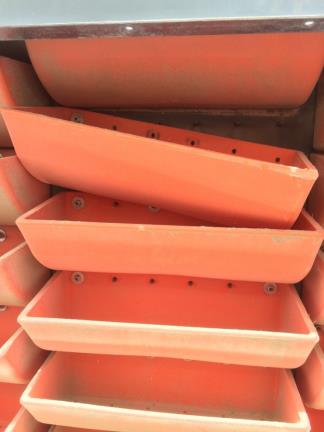 Missing Nuts & Loose Buckets
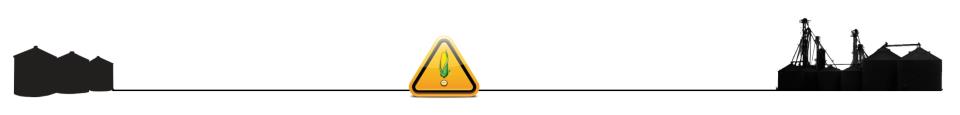 [Speaker Notes: Bucket Inspection
Look for missing bolts/Nuts
Look for loose bolts/Nuts
Look for cracked, broken, or missing buckets
Look for wear patterns and wear level
Research unusual wear marks, scrapes, etc… that indicate a wear point in casing]
Missing buckets
Bucket Catching Bars at Discharge
Not blocking discharge spout
Check bucket catcher on discharge spout
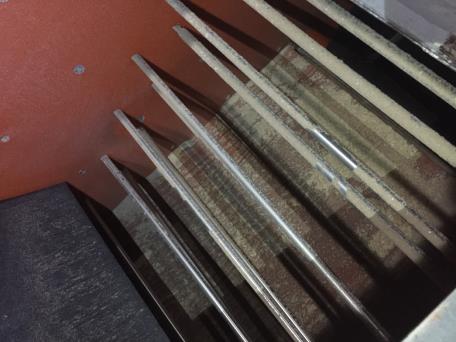 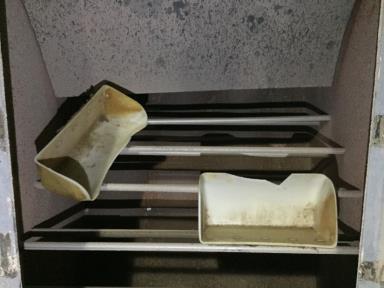 Buckets Caught on Bars
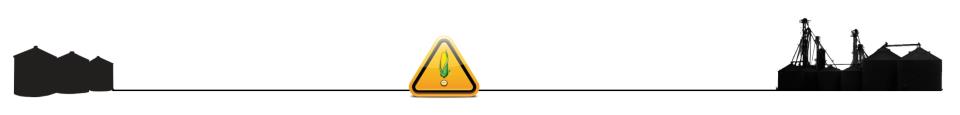 [Speaker Notes: Bucket Inspection - If missing buckets verify they are not blocking discharge spout.
Check bucket catcher on discharge spout if equipped.]
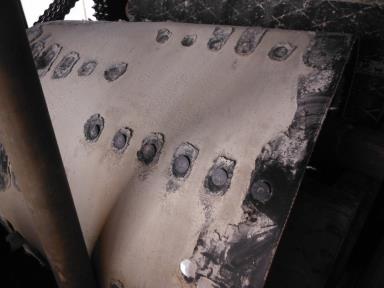 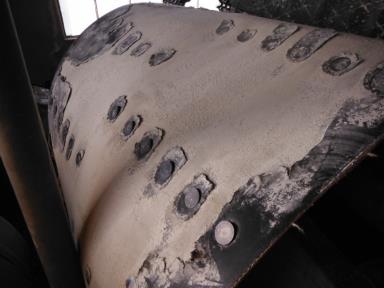 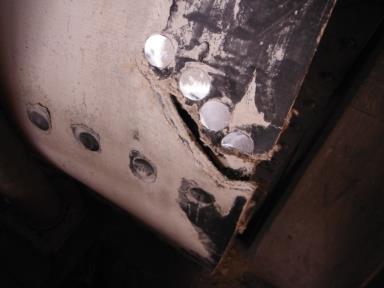 Belt Tear Views
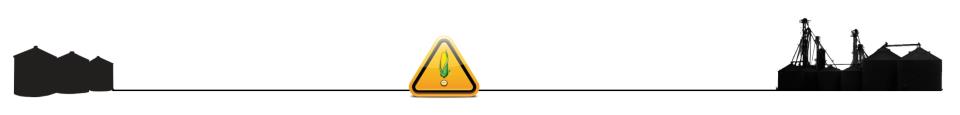 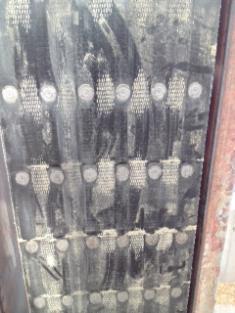 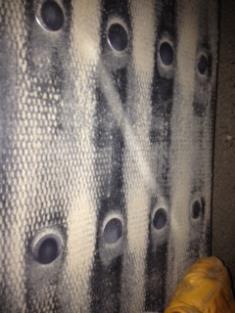 PVC Belt Deterioration
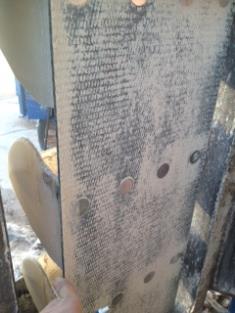 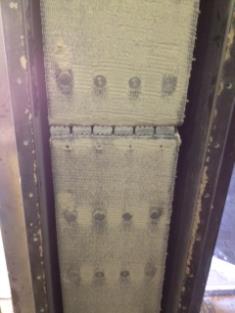 21
Back side wear examples
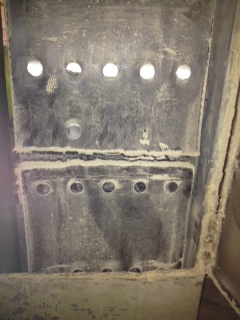 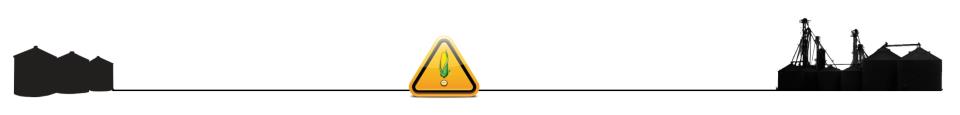 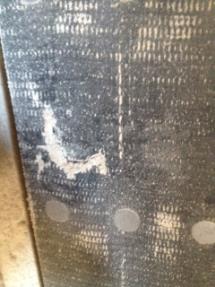 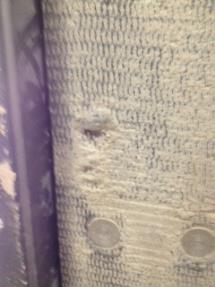 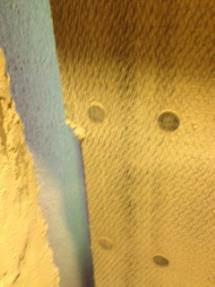 Back side wear on belts
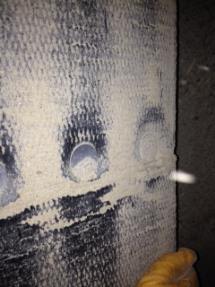 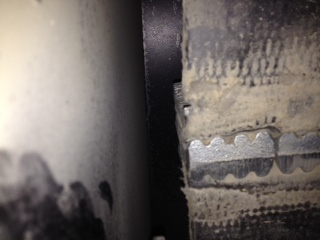 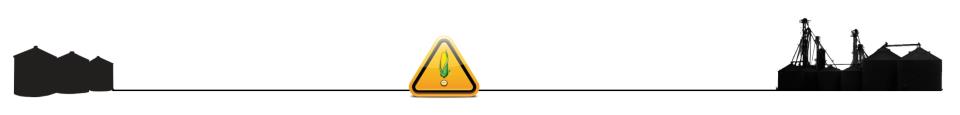 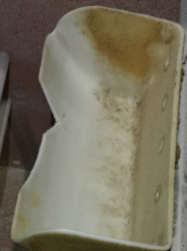 Cracked/broken buckets
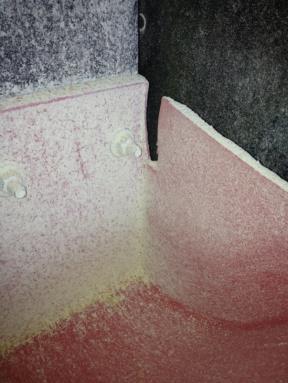 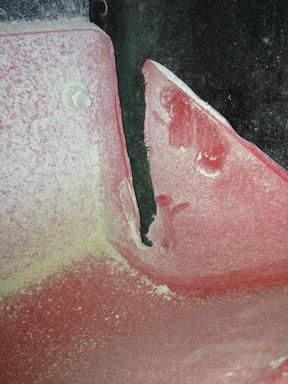 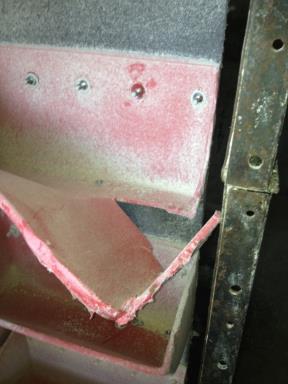 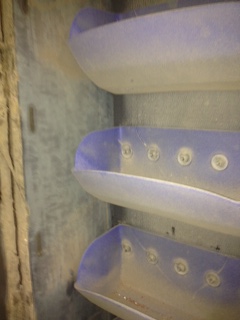 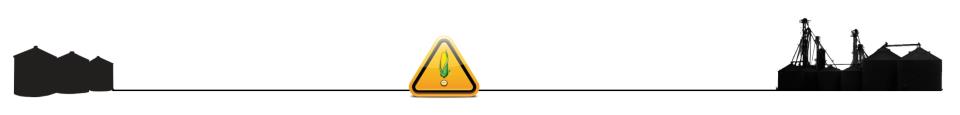 Bucket inspection issues
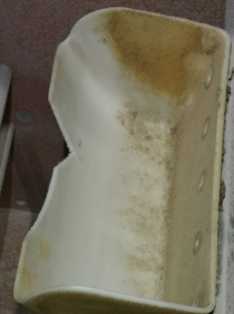 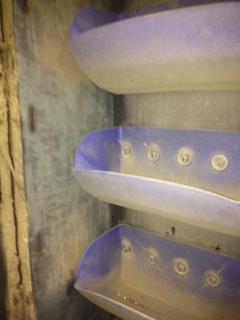 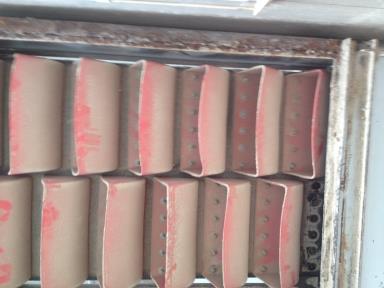 Missing bucket
Crack
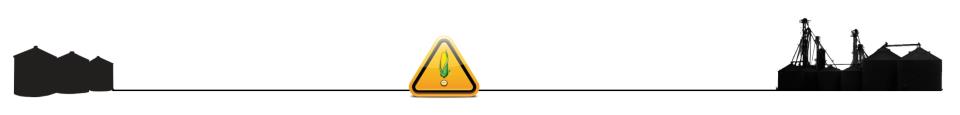 Signs of wear - friction
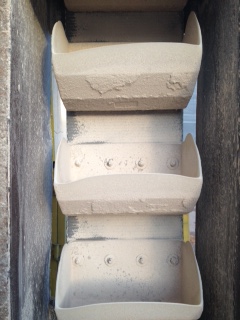 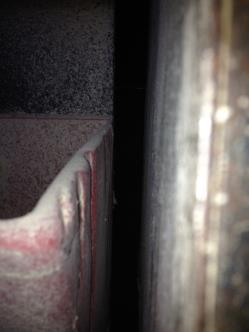 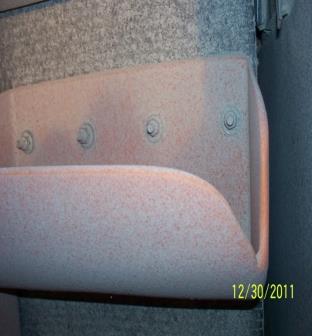 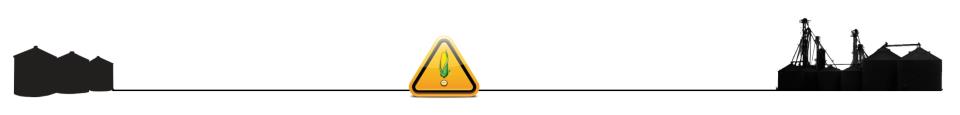 BELT SPLICES
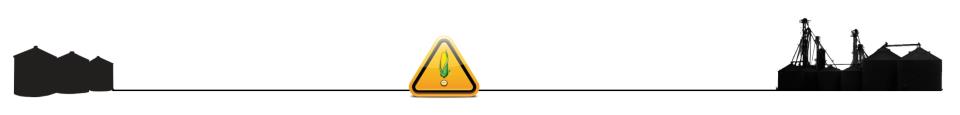 3 types of belt splices
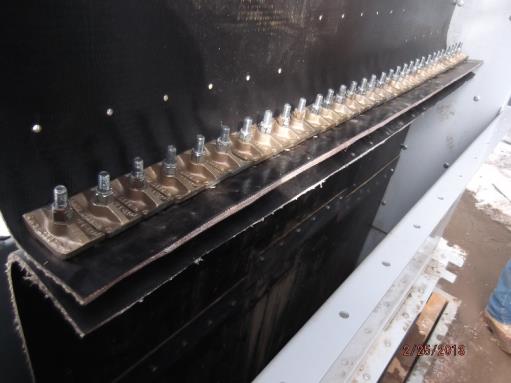 Mechanical Splice
Lap
Butt
Mechanical
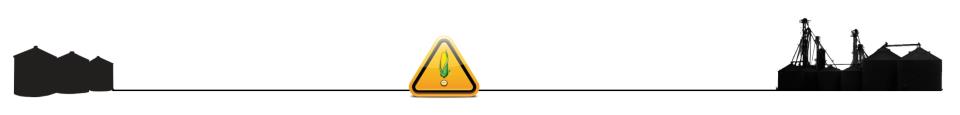 Lap & Butt splice
Torque nuts
Verify bolt condition
Review belt condition
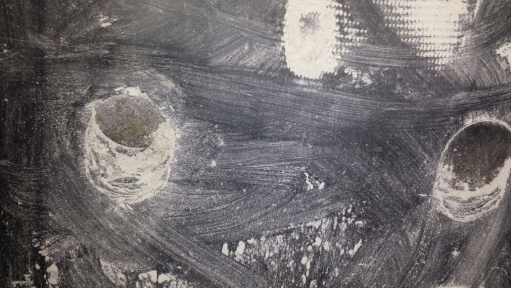 Bolts pulling through belt splice
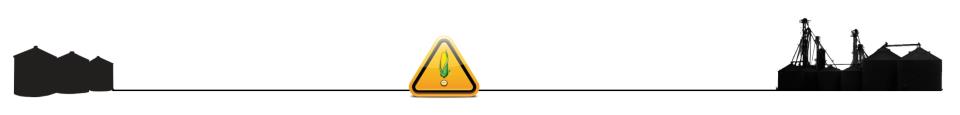 [Speaker Notes: Lap and butt Splice
Torque the Nuts to manufacturer’s specifications
Verify bolt condition
Review belt condition as discussed earlier]
Ensure overlap on splices
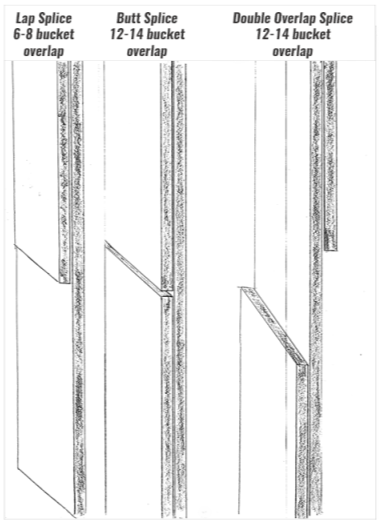 Bucket overlap
Lap ≥ 6-8 
Butt ≥ 12-14 
Double Overlap ≥ 12-14
Pulley Side
Pulley Side
Pulley Side
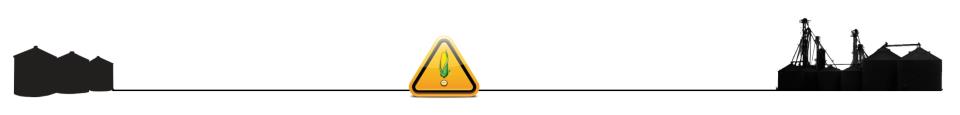 [Speaker Notes: There should be at least 6-8 buckets worth of overlap on lap splices.  12-14 buckets worth of overlap on Butt or Double Lap. Some recommend 16.]
Nuts & bolts of splicing
Best - Large flange nut, no extra washer
Double nut - serrated flange & fender washer
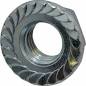 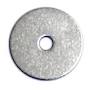 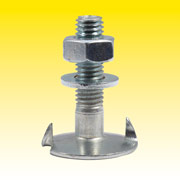 Avoid small flange nuts & separate fender washer
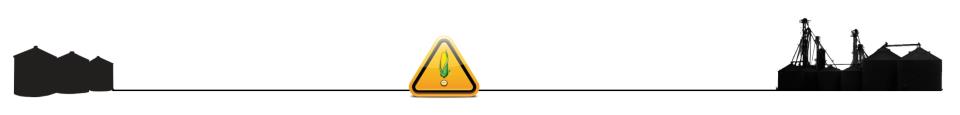 [Speaker Notes: Large flange nuts with no extra washer are the preferred connector.  
Small flange nuts with separate fender washers have a history of working loose.
If you have serrated flange nuts and fender washers on your splice make sure to double nut them.]
Mechanical splice inspection
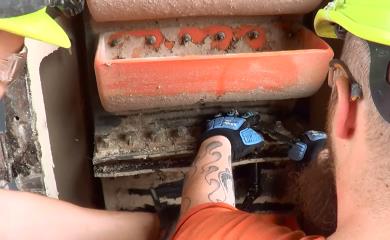 Torque nuts
Inspect metal pieces 
Belt material at bend
Verify ‘AB’ non-ferrous
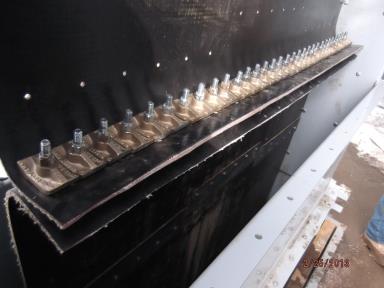 Mechanical Splice
Check Torque of Nuts
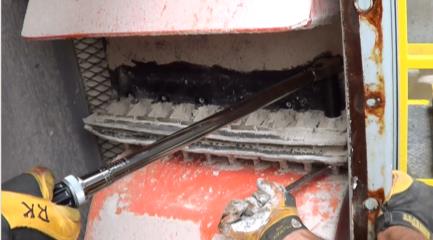 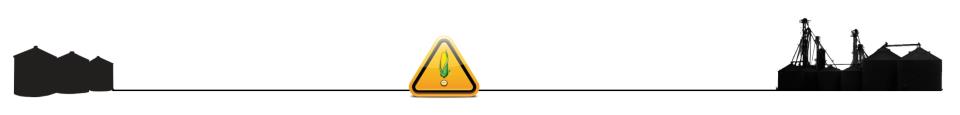 [Speaker Notes: Mechanical Splice
Torque the Nuts to manufacturer’s specifications.
Inspect the condition of metal pieces.
Inspect the belt material at the bend of the splice.
Verify “AB” Non-ferrous.]
Use template for clamp spacing
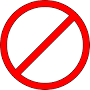 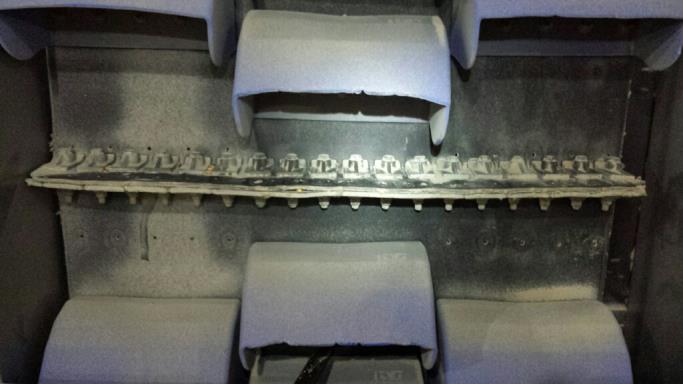 Incorrectly installed ferrous splice. Clamp spacing too far apart
Use template
Follow manufacturer specification
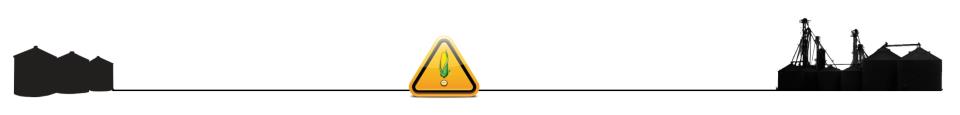 [Speaker Notes: Picture of ferrous splice not installed correctly.  
Spacing of clamps is too far apart.  
Follow manufacturer specification and use template.
On picture - Should Have Used The Template That Comes From Manufacturer of The Splice.   Wrong Spec. of Material.]
Torn splices
Torn lap splice
Torn mechanical splice
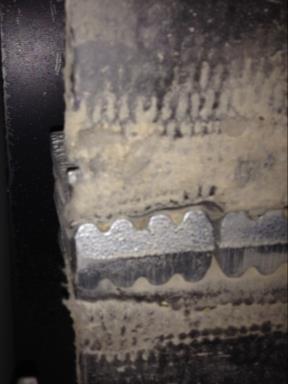 Torn lap splice
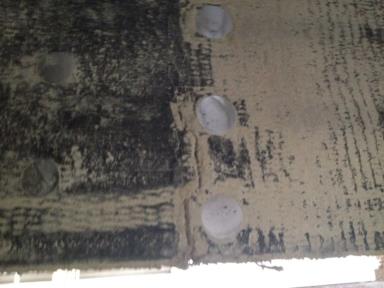 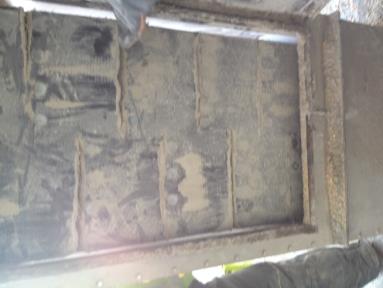 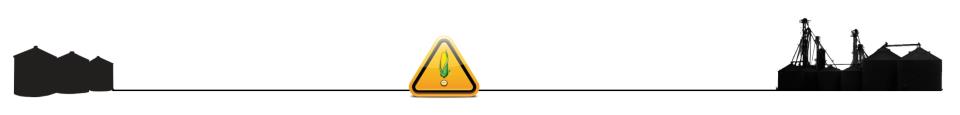 KNEE PULLEY INSPECTION
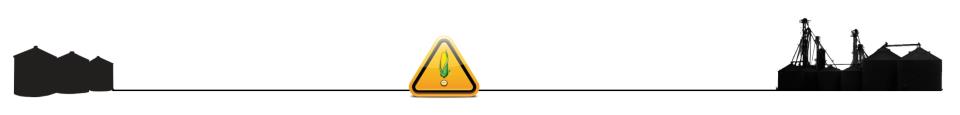 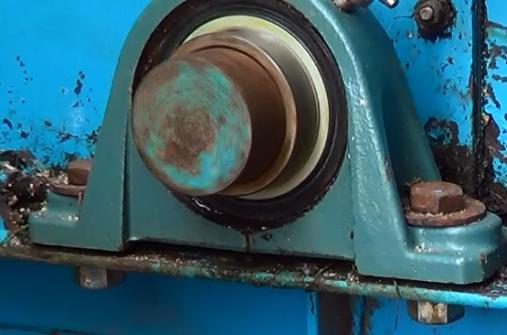 Knee Pulley – Inspect all parts
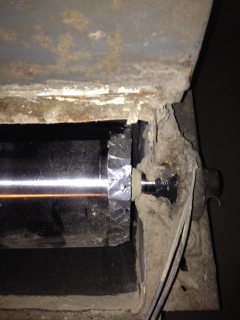 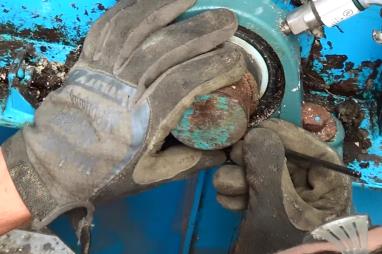 Bearings
Pulley
Conduit & bearing sensors
Guarding
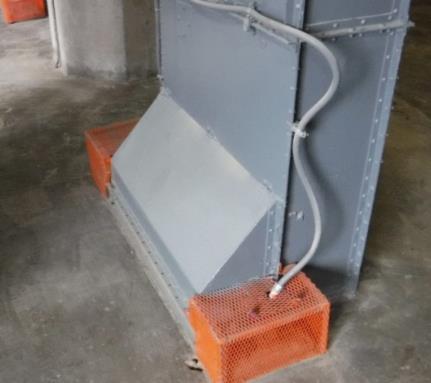 Check Lock Collar
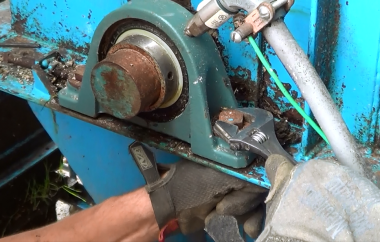 Knee Pulley Fully Guarded
Tighten Bearing Mount Use a fitted wrench)
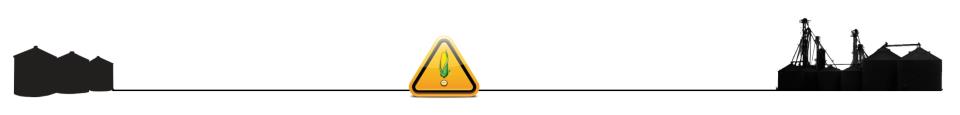 [Speaker Notes: Verify guarding is complete and secure
Check conduit and bearing sensors]
Knee pulley bearing: look , listen
Visually inspect
infrared
Listen to it run
Lubricate 
Grease purges
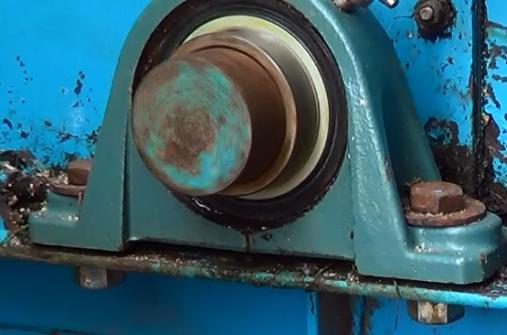 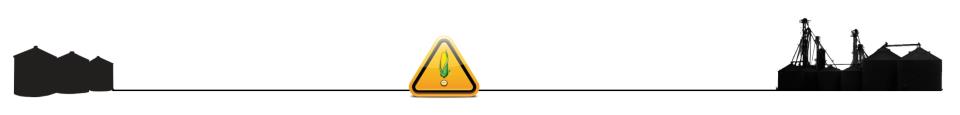 [Speaker Notes: While running listen to the bearing.
Visually inspect bearing. Use infrared if available to check bearing
Lubricate bearings until grease begins to purge from the bearings]
Knee Pulley - tighten bearing parts
Check Lock Collar
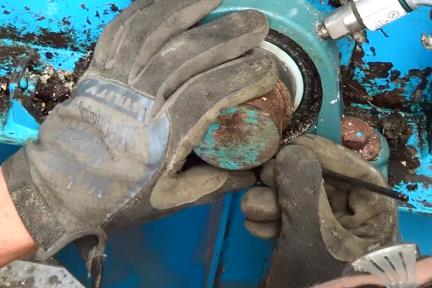 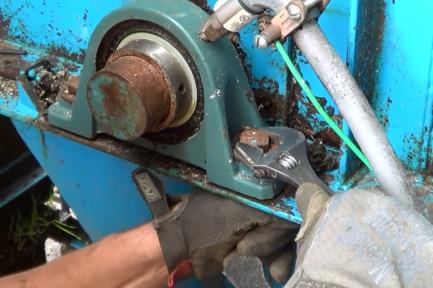 Tighten Bearing Mount 
(Use fitted wrench)
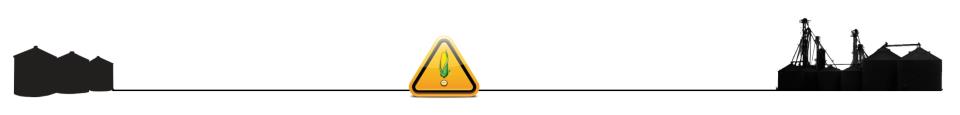 [Speaker Notes: Check bearing lock collar bolts for tightness.
Tighten bearing mounts.  It is better to use a fitted wrench.]
Pulley Inspection
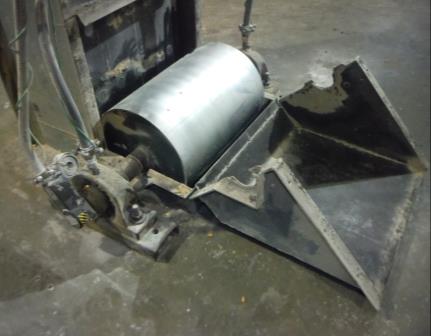 Check Bushing Nuts
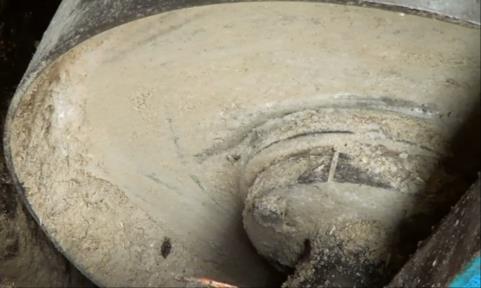 Knee pulley enclosure opened for inspection
Check Pulley Face
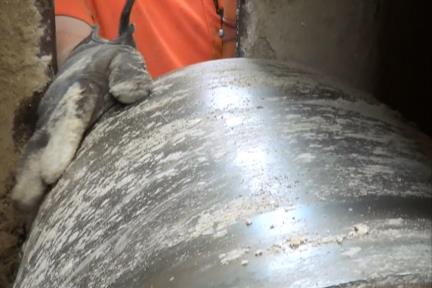 Look for wear, cracks, etc.
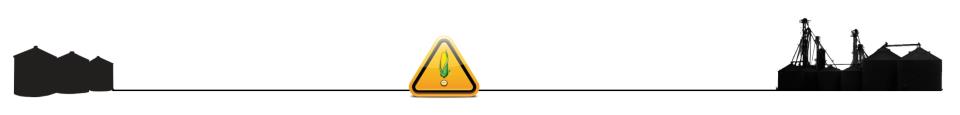 [Speaker Notes: Inspect the pulley for general condition (wear, cracks, etc.).
Verify bolt tightness on bushings]
Damaged knee pulley
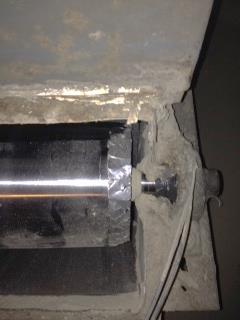 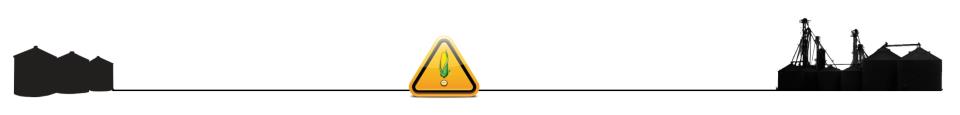 Rub blocks must make contact
Placement - belt/pulley contacts rub block
Check Wiring
Hanging off mount
Catches pulley, belt movement
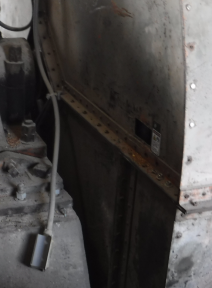 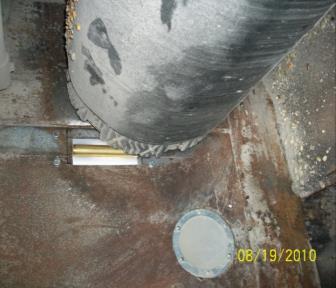 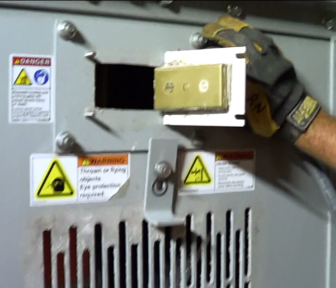 Inspection Door
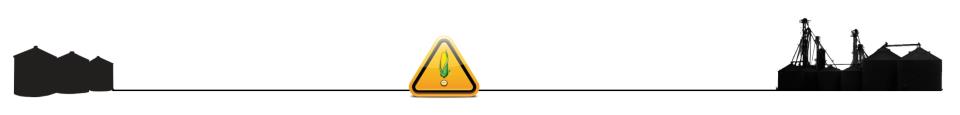 [Speaker Notes: Inspect for placement to make sure the belt and/or pulley will contact the rub block
Inspect wiring
Inspect for wear
Wear dead center is the worst
Replace if worn more than ½ through or if worn at center
Replace if worn to where it doesn’t protect side casing]
Rub block – center wear is worst
Wear - dead center is worst
Replace 
Worn > ½ through or at center
Doesn’t protect side casing
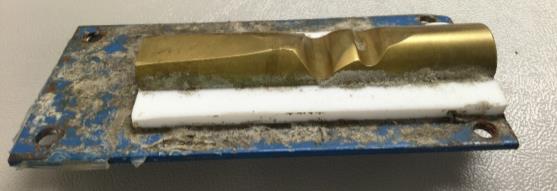 Worn Rub Block Needs Replaced
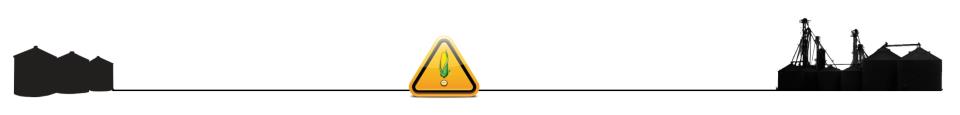 [Speaker Notes: Inspect for placement to make sure the belt and/or pulley will contact the rub block
Inspect wiring
Inspect for wear
Wear dead center is the worst
Replace if worn more than ½ through or if worn at center
Replace if worn to where it doesn’t protect side casing]
Will rub sensor catch future rub?
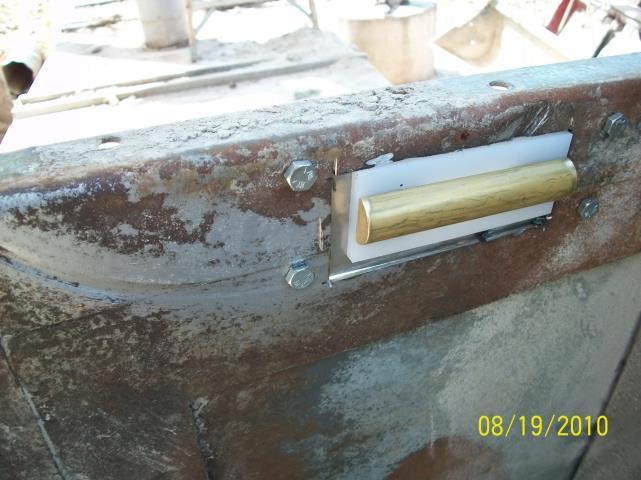 old rub mark
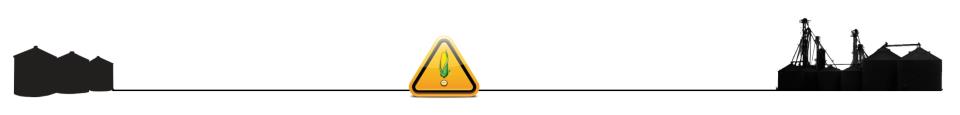 Test rub block sensor
Test sensor - use manufacturer’s tester 
Alternative - freeze spray
Monitor readout shows temperature drop
Freeze  spray on rub block
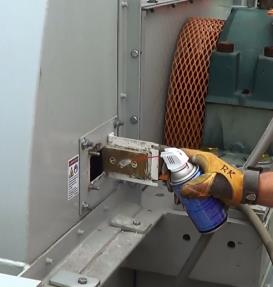 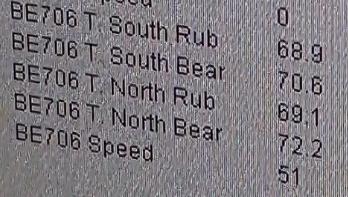 Watch display change
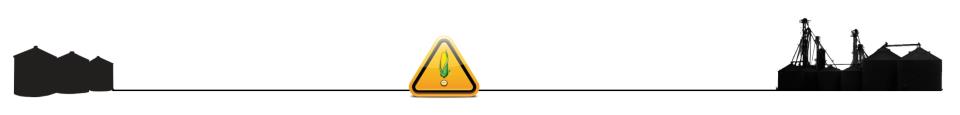 [Speaker Notes: Test sensor
Use manufacturer’s tester if they have one
Another method is to spray with freeze spray
Verify temperature monitor readout shows a drop in temperature]
Inspect casing for alignment
Wear points; signs of rubbing
Use infrared
Signs of settling/out of alignment
Using infrared to look for rubs
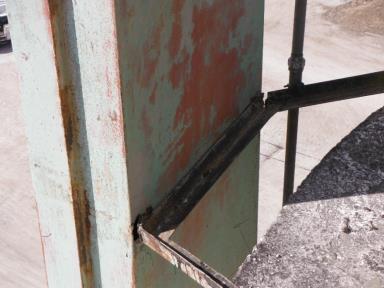 Rusted casing & failing supports
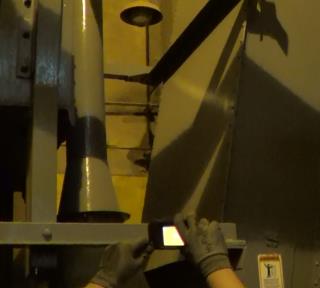 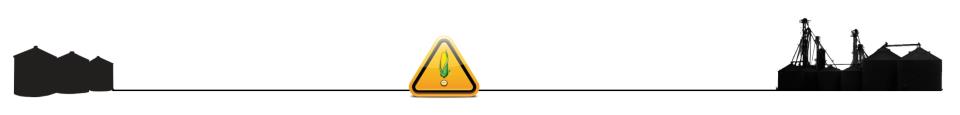 [Speaker Notes: Inspect for wear points
Inspect for signs of rubbing
Infrared is a great tool
Inspect for signs of settling/out of alignment issues]
EXPLOSION VENTS
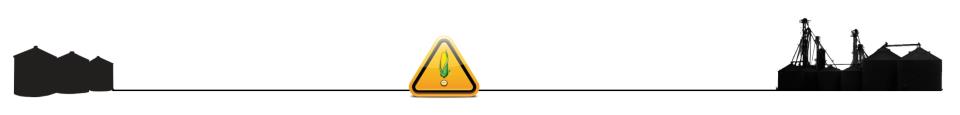 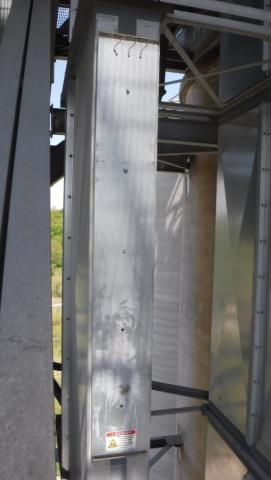 Explosion vents correctly set-up
Remove shipping bolts
Correct bolts & washers
Not blocked from release
Warning labels
Safety catch cables/straps
Missing bolts
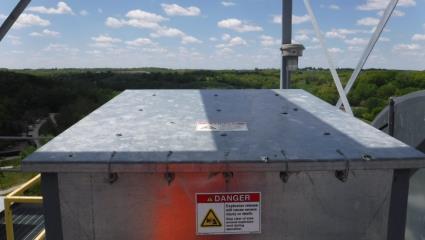 Top of Leg Explosion Vent
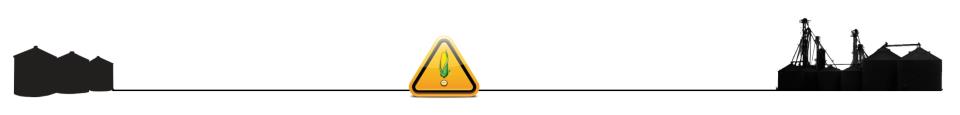 [Speaker Notes: Inspect for general condition
Inspect to make sure shipping bolts removed
Inspect to make sure correct bolts and washers in place
Verify it is not blocked from being released
Verify they have warning labels
Verify any safety catch cables or straps are in place
LEFT PICTURE – EXPLOSION VENT AT THE TOP OF THE LEG
RIGHT PICTURE– MISSING EXPLOSION VENT BOLTS]
Must remove shipping bolts
Shipping Bolts Still on Explosion Vent (You Can See The Labels Broke Off Before The Bolts Were Removed)
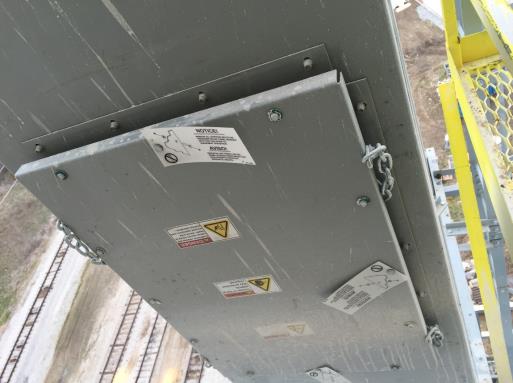 Shipping bolts not removed
Labels missing
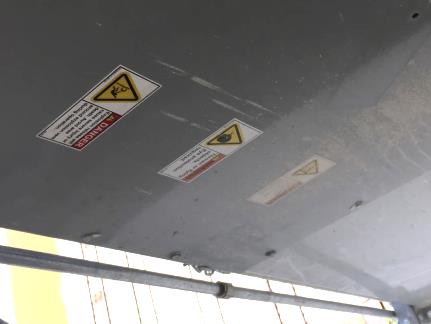 Warning labels to remove shipping bolts
Must remove shipping bolts before placing into service.
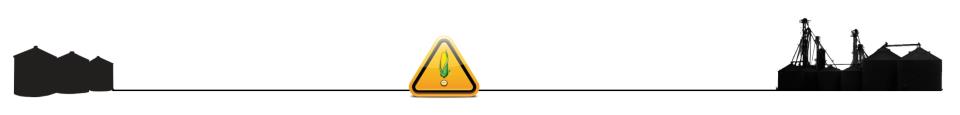 [Speaker Notes: Notice Stickers Warning To Remove Shipping Bolts Before Placing In Service
Shipping Bolts Still on Explosion Vent (You Can See The Labels Broke Off Before The Bolts Were Removed)]
HEAD SECTION INSPECTION
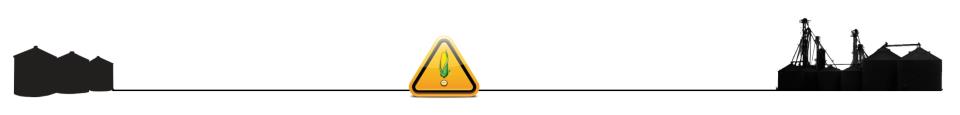 Check for blockage in discharge
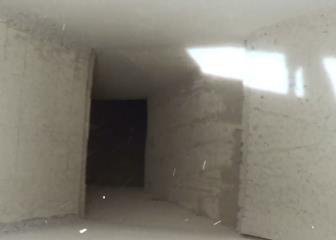 Discharge Throat
Discharge & wiper plate
Clearance - ¼ to ½  inch 
Plug switch
Activate; ensure monitor picks up signal
Wiper Plate in Discharge
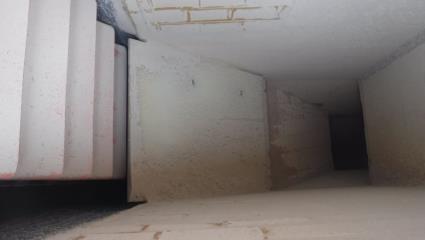 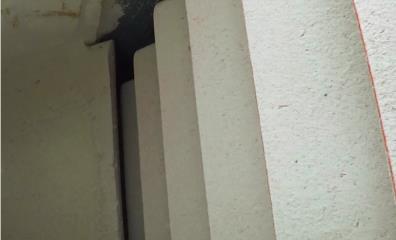 Wiper Plate
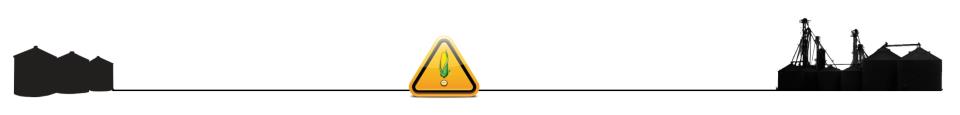 [Speaker Notes: Inspect discharge for condition and potential blockage
Inspect discharge Wiper plate
Measure clearance of discharge plate 1/4-1/2 inch 
Inspect plug switch if equipped
Verify general condition
Activate and make sure monitor picks up the signal]
Lining intact & secure to casing
Missing Tiles
Inspect lining of head section
Intact Tiles
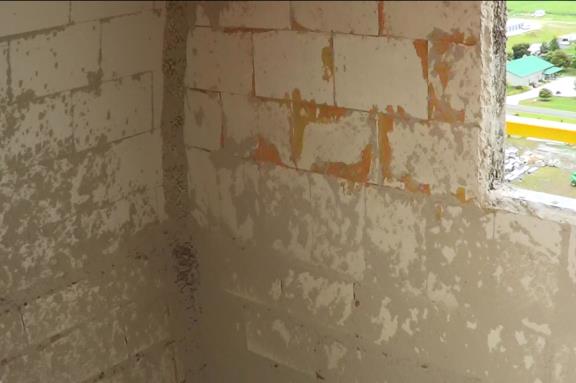 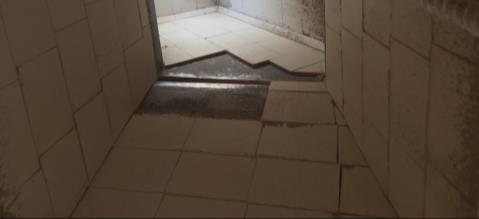 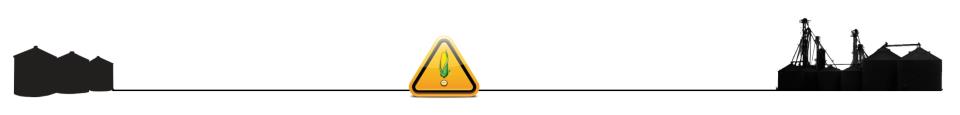 [Speaker Notes: Inspect lining
Condition
Secure to casing
All intact]
Replace worn bucket catchers
Good bars on bucket catchers
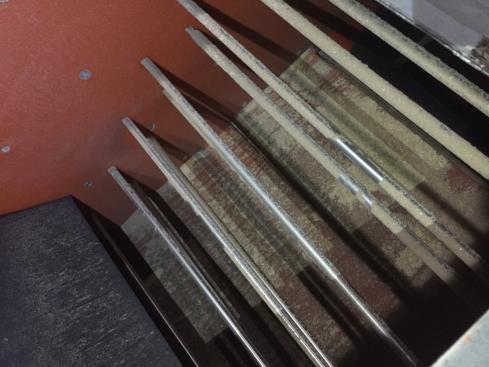 Replace bucket catchers before they fail and get into product stream
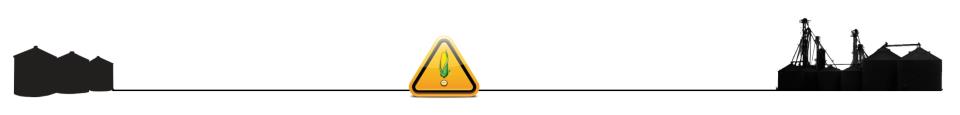 [Speaker Notes: Inspect bucket catchers for wear if equipped
Replace before they could fail and get into the product stream]
Lagging should be tight to pulley
Inspect lagging on head pulley
Wear
Tight to pulley
Conductive
Grooves clean, free of material
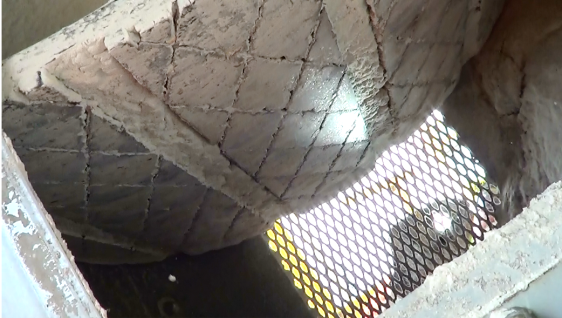 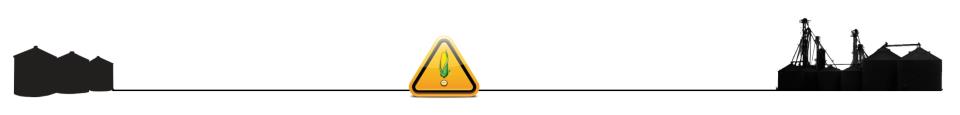 [Speaker Notes: Inspect lagging on head pulley
For wear
Is it tight to pulley
Proper type
Make sure the groves in the lagging are clean
and free of material]
Worn, slick, damaged lagging
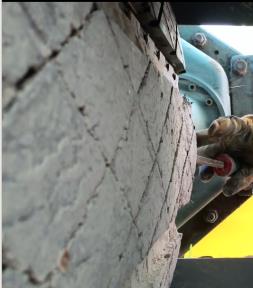 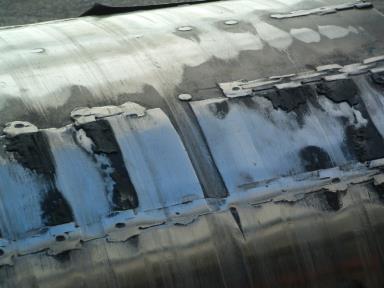 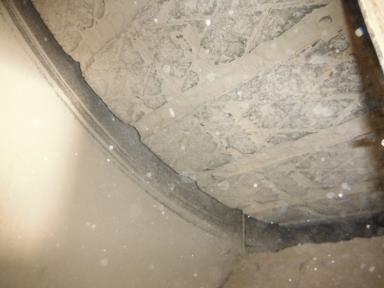 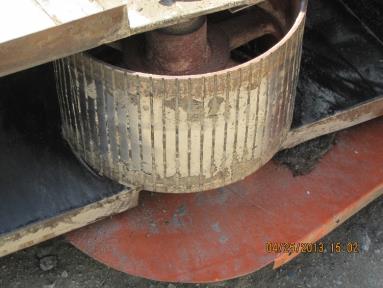 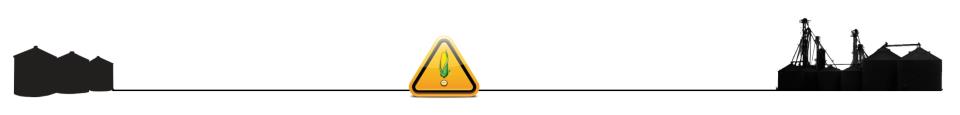 Head pulley properly aligned
Inspect head pulley
Alignment 
Side to side  
Front to back
General condition
Face & sides
Measure crown 
Check bushing tightness on shaft
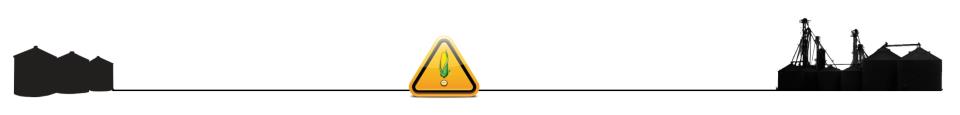 [Speaker Notes: Inspect head pulley
Inspect alignment side to side and front to back (track measurements for comparison)
Inspect general condition
Look at face and sides
Can measure crown if tracking is an issue
Check bushing tightness on shaft if accessible]
Head Pulley
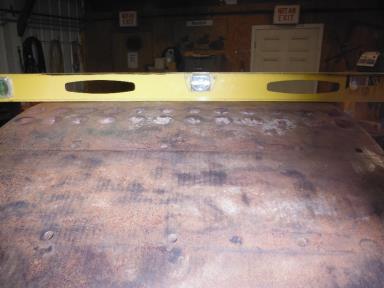 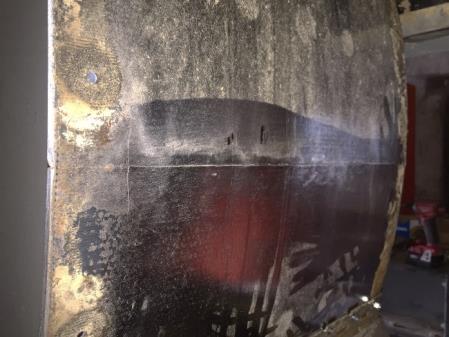 Cracked pulley
Check the crown
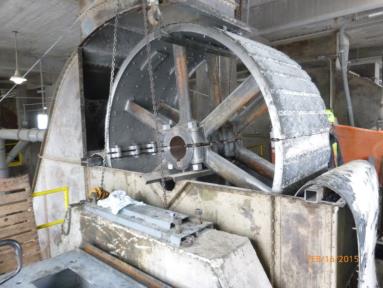 Head Section Open for Drive Replacement
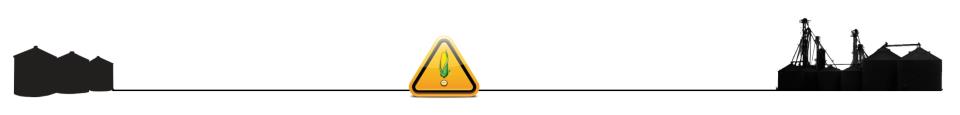 Inspect & lubricate bearings
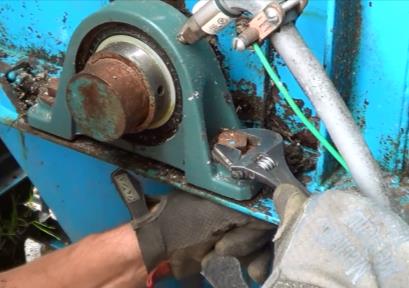 Bearings tight to shaft
Lubricate
Manufacturer specs
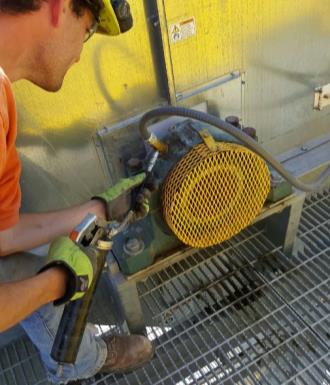 Grease Bearing
Tighten Mounts
Tighten Collar
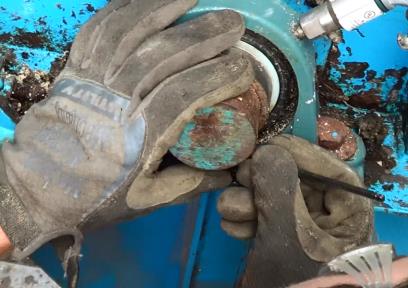 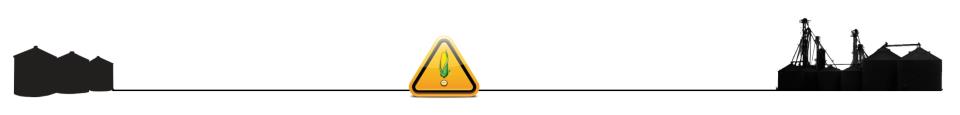 [Speaker Notes: Inspect bearings
Inspect bearings tight to shaft
Bearing sensors attached to bearings
Lubricate per manufacturer’s spec]
Ensure belt alignment centered
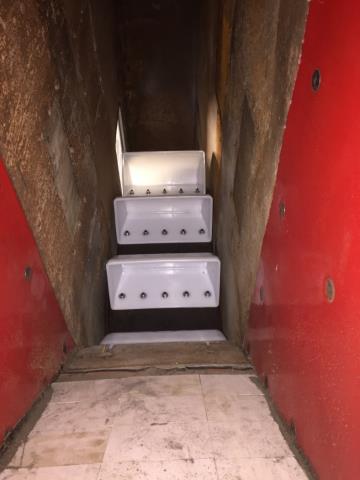 Can See Alignment in Casing
Inspect alignment
Belt centered
No signs of rubbing
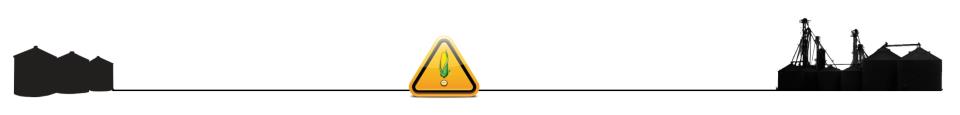 [Speaker Notes: Inspect alignment
Belt should be centered
No signs of rubbing]
Head section bearing sensors
Inspect bearing sensors – use infrared
Proper mounting
Wires intact
Manufacturer’s tester or freeze spray
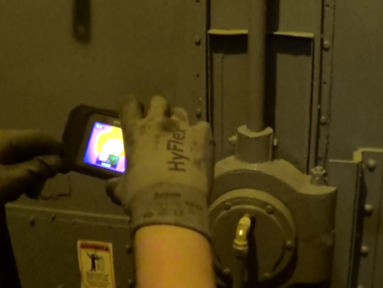 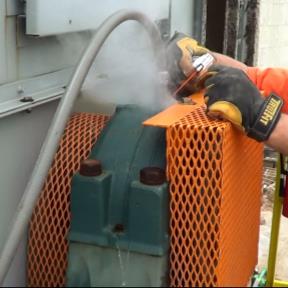 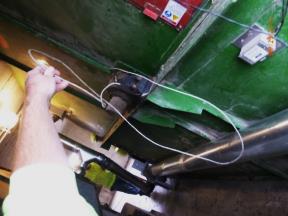 Check Bearing with infrared camera
Disconnected Wire
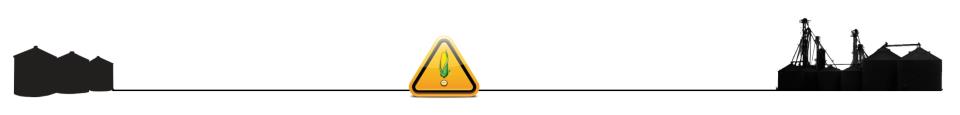 Freeze Spray
[Speaker Notes: Inspect bearing sensors in head section – use infrared camera if available
Proper mounting – attached to bearings
Wires intact
Use manufacturer’s tester if they have one
Another method is to spray with freeze spray - Verify temperature monitor readout shows a drop in temperature.]
Inspect electrical – head section
Undamaged, sealed, secured conduit
Sealed motor conduit box
Proper rated conduit
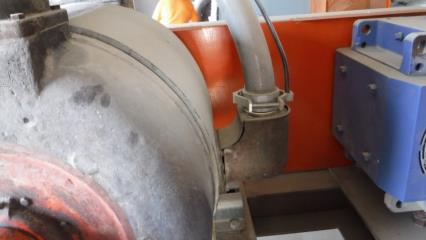 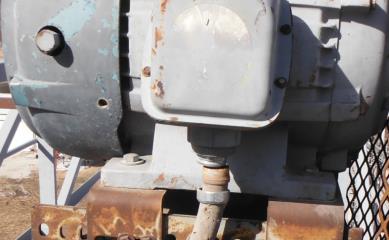 Non-sealed 
motor conduit box
Conduit open
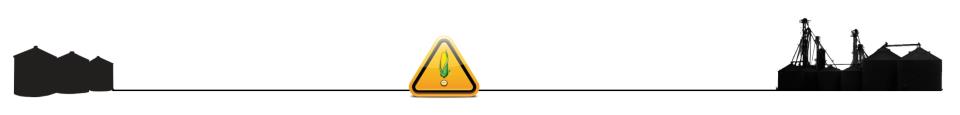 [Speaker Notes: Inspect Electrical
Undamaged and sealed conduit
Sealed motor conduit box
Proper rated conduit
Secured conduit]
Inspect drive – oil & drain vents
Oil level - signs of oil leakage
Drain vents clean
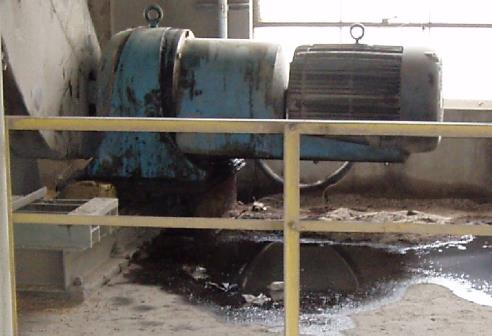 Oil Leak
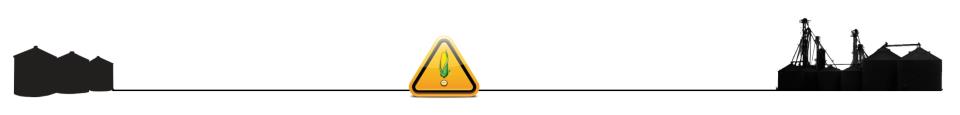 [Speaker Notes: Inspect Drive
Oil level 
Signs of oil leakage
Drain vents clean]
Inspect drive
Coupler condition
Lubricate
Sheaves/Sprockets 
secure to shafts
free from wear & in alignment
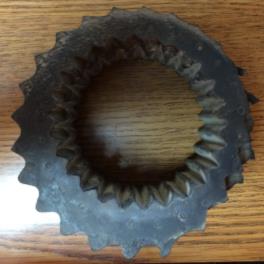 Worn Coupler
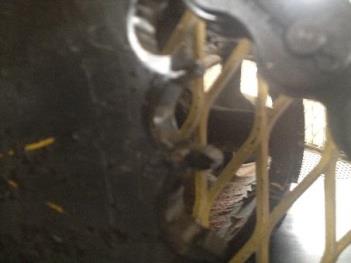 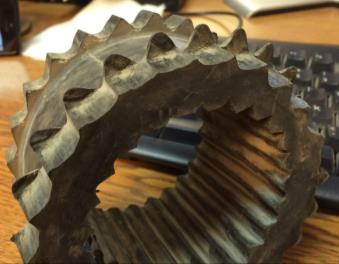 Worn Sprockets & Couplers
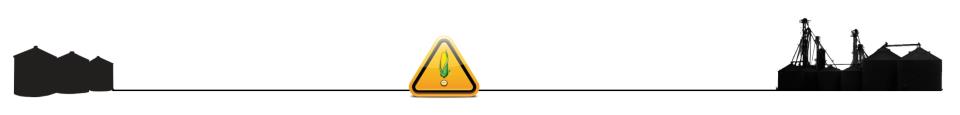 [Speaker Notes: Coupler
Lubricate coupler per manufacturer’s recommendation
Condition of coupler
Sheaves/Sprockets secure to shafts
Sheaves/Sprockets free from wear and in alignment]
Head section drive alignment
Basic alignment
belt pulleys alignment  if equipped
Check belts, tightness & condition
measure belt deflection
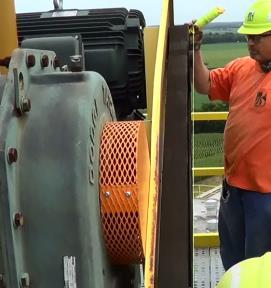 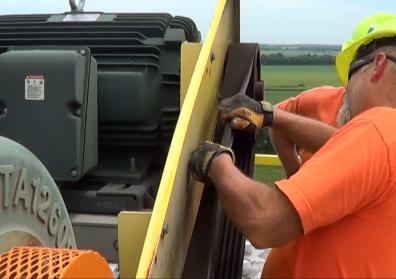 Check Belt
Use String to Check Alignment
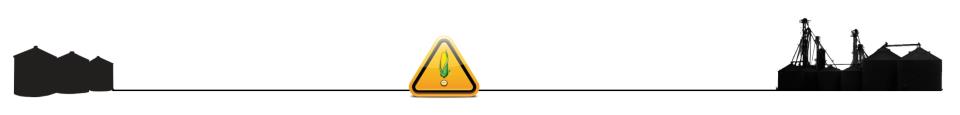 [Speaker Notes: Basic alignment
Check alignment of belt pulleys if equipped. Use string – hold taught.
Check belts, tightness and condition (measure belt deflection)
Inspect Drive]
Grid style coupler inspection
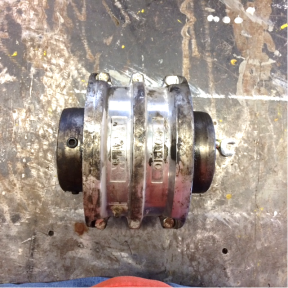 Annual maintenance
Remove cover assembly 
Check alignment
Torque all fasteners per spec
Inspect seal ring & gasket
Replace leaking/worn
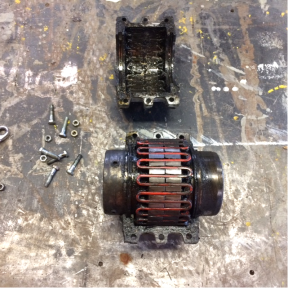 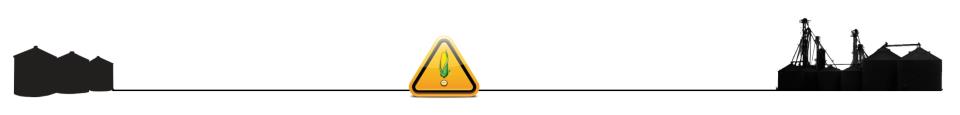 [Speaker Notes: Grid Style Coupler if equipped
Inspect by removing the cover assembly. 
Check alignment
Torque all fasteners per spec.
Inspect seal ring and gasket, replace if leaking or worn.
Remove the grid spring or grid spring segments
Thoroughly clean all components.
Remove both drain plugs and fill with new lube.  Grease should purge out the opposite hole.  Use long term grease per manufacturer’s specification.
Pack the grid teeth in the hubs and install grid spring or grid spring segments 
Frequency – annual maintenance]
Grid style coupler inspection
Remove grid spring/grid spring segments
Thoroughly clean all components
Remove both drain plugs; fill
Grease purges out opposite hole  
Pack grid teeth in hubs; install grid
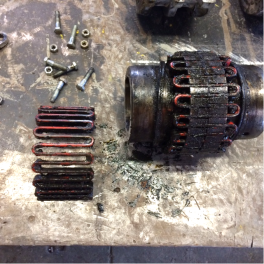 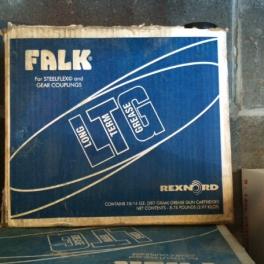 Use long term grease per manufacturer’s specification
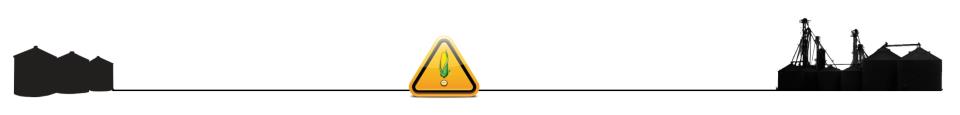 Para flex coupler inspection
Inspect guard 
2”-3” minimum clearance guard to coupler 
Protects work area
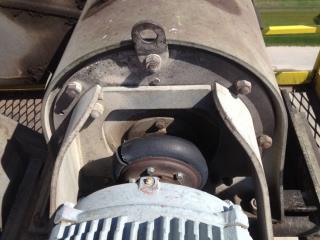 Periodically inspect coupler
Wear, dust/dirt buildup, impede heat dissipation
Inspect increased levels of vibration/noise
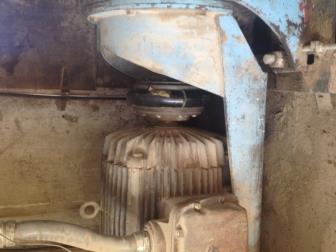 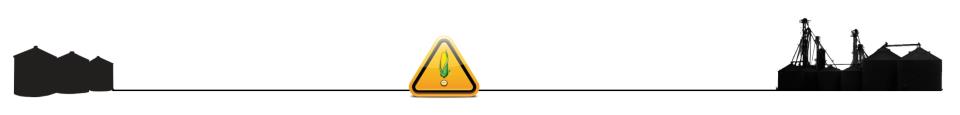 [Speaker Notes: Para flex Coupler if equipped
Inspect the guard
2” clearance minimum from guard to coupler (<14” coupler)
3” clearance minimum from guard to coupler (>14” coupler)
Able to protect work area if coupler breaks apart
Couplings should be periodically inspected for normal wear, dust/dirt buildup or any similar scenario that would impede heat dissipation.
Increasing levels of vibration and noise could indicate the need for inspection, repair or replacement of the coupling or element.]
Gear coupler annual maintenance
Check alignment per manual
Torque all fasteners
Inspect seal ring & gasket 
Re-lubricate coupler  
Apply grease - both sides of coupler through lube plug holes 
leave opposite side open as a vent 
use recommended long-term grease
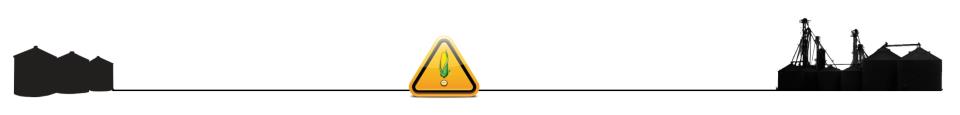 [Speaker Notes: Gear Coupler if equipped (annual maintenance)
Check alignment per manual
Torque all fasteners
Inspect seal ring and gasket to determine if replacement is needed.
Re-lubricate coupler.  Apply grease to both sides of coupler through lube plug holes leaving opposite side open as a vent (Grease type is important – using recommended long-term grease is preferred by manufacturer – using general purpose grease cuts maintenance interval to ½ the normal maintenance period)]
Gear coupler
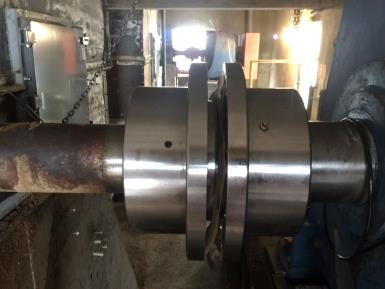 General purpose grease cuts maintenance interval to 1/2 the normal maintenance period
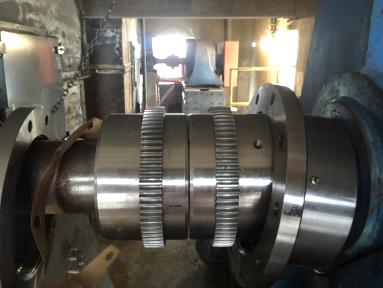 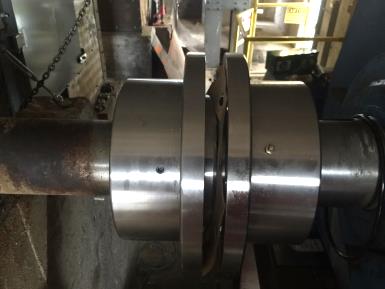 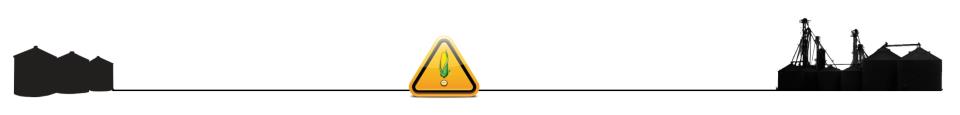 [Speaker Notes: Gear Coupler if equipped (annual maintenance)
Check alignment per manual
Torque all fasteners
Inspect seal ring and gasket to determine if replacement is needed.
Re-lubricate coupler.  Apply grease to both sides of coupler through lube plug holes leaving opposite side open as a vent (Grease type is important – using recommended long-term grease is preferred by manufacturer – using general purpose grease cuts maintenance interval to ½ the normal maintenance period)]
Inspect head section motor
Electrical connections 
sealed, tight, complete
Physical condition
Signs of oil leakage
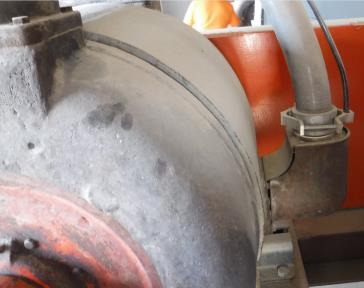 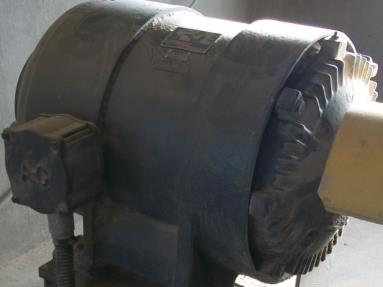 Leg Motor
Motor Conduit Box Not Dust Tight
Proper rating
Secure mounting
Basic alignment
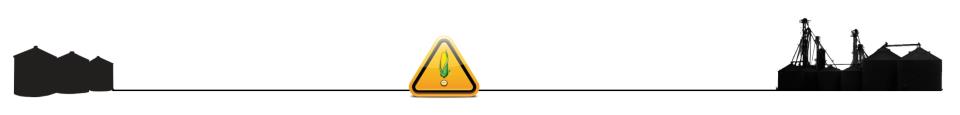 [Speaker Notes: Inspect Motor
Electrical Connections sealed, tight and complete
Cleanliness
Physical condition
Signs of oil leakage
Proper rating
Grease or Don’t grease depending on company or manufacturer recommendation
Secure mounting
Basic alignment
Motor cooling fan in place, clean, guarded, and operating
Motor cooling fan is not cracked
Sheaves secure to shafts
Sheaves free from wear and in alignment]
Inspect head section motor
Grease – as recommended by manufacturer
Motor cooling fan 
In place, clean, operating, no cracks
Guarded 
Sheaves secure to shafts
Free from wear
In alignment
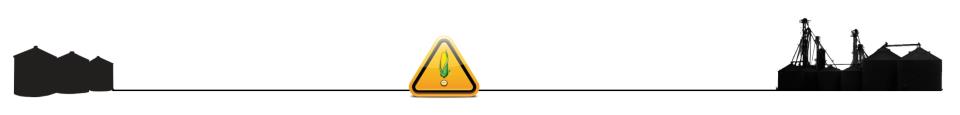 [Speaker Notes: Inspect Motor
Electrical Connections sealed, tight and complete
Cleanliness
Physical condition
Signs of oil leakage
Proper rating
Grease or Don’t grease depending on company or manufacturer recommendation
Secure mounting
Basic alignment
Motor cooling fan in place, clean, guarded, and operating
Motor cooling fan is not cracked
Sheaves secure to shafts
Sheaves free from wear and in alignment]
Sample - greasing motor bearings
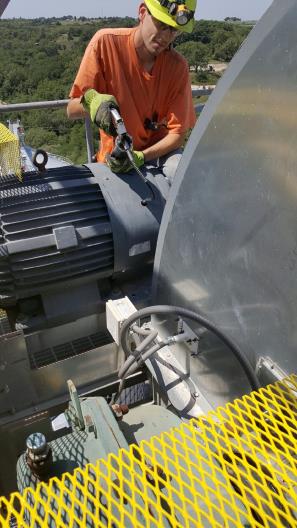 Lockout motor 
Remove drain plug
Inspect grease drain
Use mechanical probe to remove blockages
Add 20 pumps new NLGI No. 2 grease - grease inlet
Use hand operated grease gun
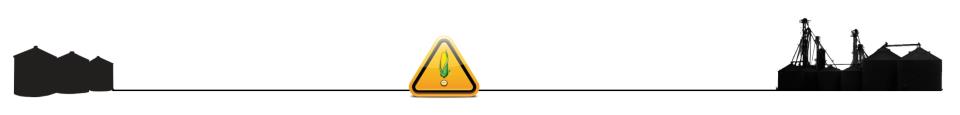 continued
[Speaker Notes: Sample Motor Bearing Greasing Instructions
Lockout motor.
Remove the drain plug
Inspect grease drain and remove any blockage with a mechanical probe.
Add 20 pumps of new NLGI No. 2 grease at the grease inlet using a hand operated grease gun.
Run the motor for 15-30 minutes with the drain plug removed to allow purging of any excess grease.
Shut off motor and lockout.
Replace the drain plug.
Return motor to service.]
Sample - greasing motor bearings
Run motor 15-30 minutes
Drain plug removed
Purges excess grease
Shut off motor & lockout
Replace drain plug
Return motor to service
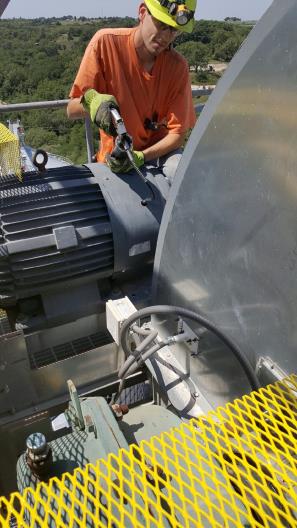 Follow manufacturer’s instructions for your installation.
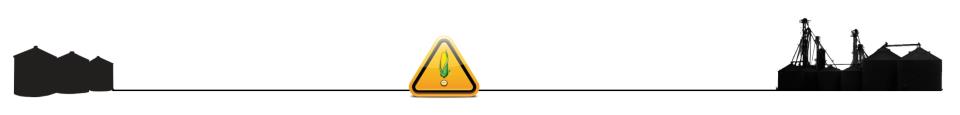 [Speaker Notes: Sample Motor Bearing Greasing Instructions
Lockout motor.
Remove the drain plug
Inspect grease drain and remove any blockage with a mechanical probe.
Add 20 pumps of new NLGI No. 2 grease at the grease inlet using a hand operated grease gun.
Run the motor for 15-30 minutes with the drain plug removed to allow purging of any excess grease.
Shut off motor and lockout.
Replace the drain plug.
Return motor to service.]
Inspect guarding - head section
Ensure guards – complete, secure, painted, not rubbing
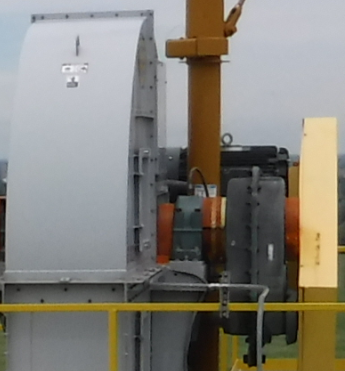 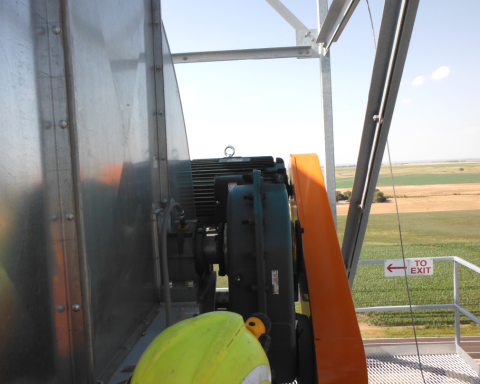 Incomplete guarding
Complete guarding
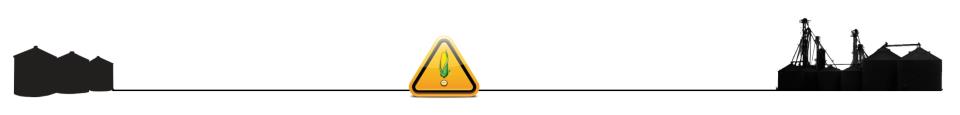 BOOT SECTION INSPECTION
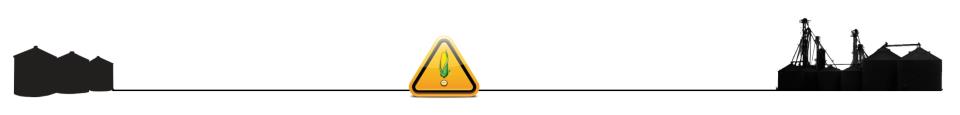 Inspect tail pulley
Bearing Sensor and Bearing
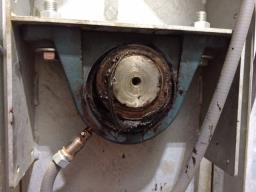 Tail pulley - sides & face
Pulley clearance to side of leg casing
Hub
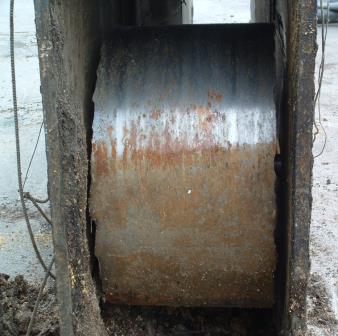 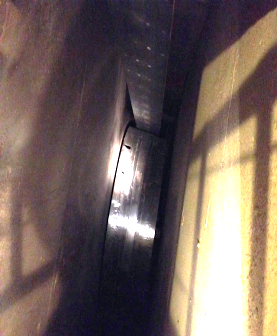 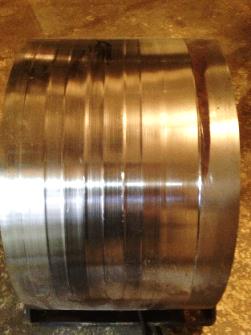 Tail Pulley in Bad Shape
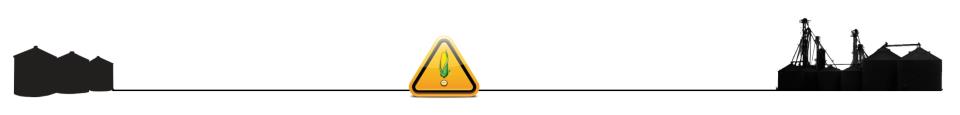 Worn/damaged tail pulleys
[Speaker Notes: Inspect tail pulley(sides and face)
Inspect pulley clearance to side of leg casing
Inspect bearings
Inspect bearing tightness to shaft and mount
Clean and Inspect boot, look for debris
Clean out all dust and grain residue (for maintenance and sanitation reasons)
Identify source of foreign debris if possible
Verify operation of boot cleanout slide]
Tail pulley - look for cracked hub
Cracked hub on  tail pulley
Most common location
Other common area – at edge near face
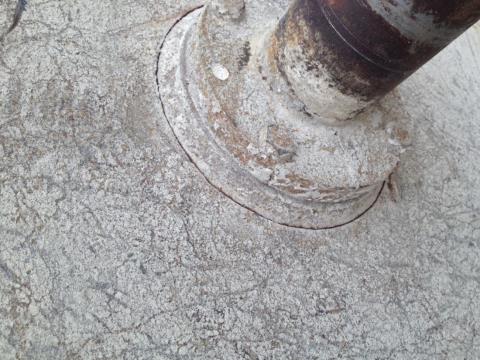 76
Tail pulley bearing
Inspect bearings
Bearing tightness to shaft and mount
Bearing & Bearing Sensor
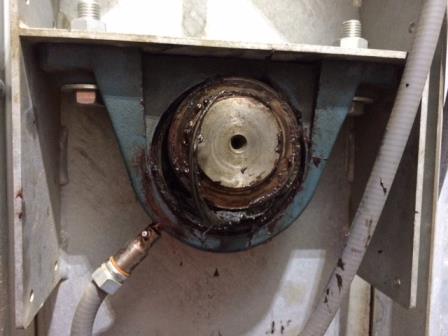 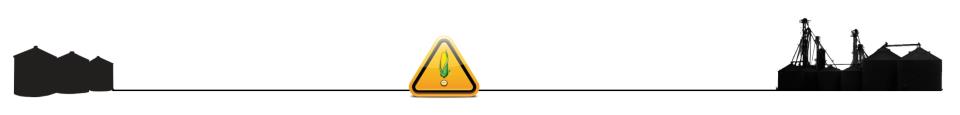 Inspect boot section of leg
Clean & Inspect boot 
Look for debris
Clean out all dust & grain residue
Maintenance & sanitation
Identify source of foreign debris
Verify operation of boot cleanout slide
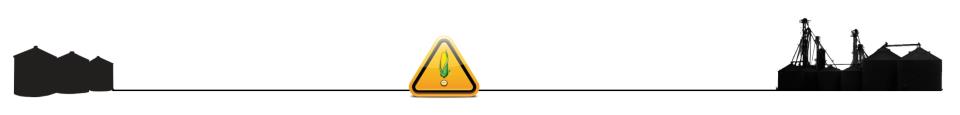 [Speaker Notes: Clean and Inspect boot, look for debris
Clean out all dust and grain residue (for maintenance and sanitation reasons)
Identify source of foreign debris if possible
Verify operation of boot cleanout slide]
Inspect monitoring components
Inspect plug switch (if equipped)
Verify general condition
Activate & ensure monitor picks up signal
Inspect bearing monitors
Same as head section
Inspect rub blocks
Same as head section
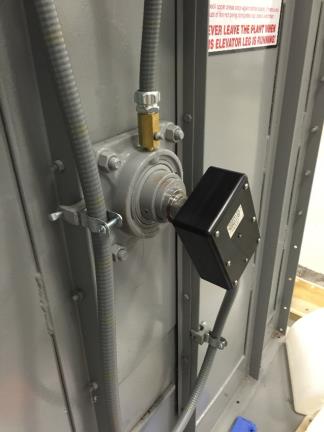 Bearing Sensor & Speed Sensor
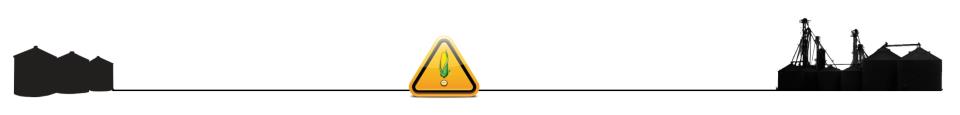 [Speaker Notes: Inspect plug switch (if equipped)
Verify general condition
Activate and make sure monitor picks up the signal
Inspect bearing monitors -Same as head section
Inspect any rub blocks - Same as head section]
Speed sensors - <20% reduction
Speed sensor – visual inspection
Mounted on center of shaft
Wiring & conduit intact
Test
manufacturer specification or other method
Shut down equipment - belt speed reduced ≤ 20% of normal operating speed
Verify other plant interlocking is functioning
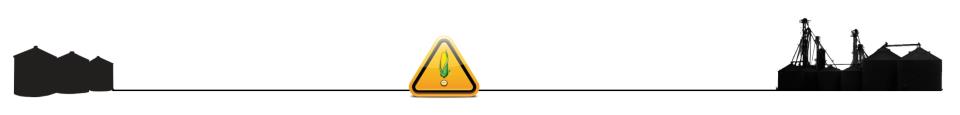 [Speaker Notes: Inspect Speed sensors (Will vary by style)
General visual inspection
Mounted on center of the shaft
Wiring and conduit intact
Test per manufacturer specification or other suitable method
Verify it shuts equipment down when the belt speed is reduced by no more than 20% of the normal operating speed.
Verify other plant interlocking is functioning]
Inspect take –up mechanism
Mechanical Take-Up
Mechanical or manual
Frame not bent
Condition of threads 
Properly sealed
Measure amount of adjustment left 
Track information  
re-splice belt before adjustment runs out
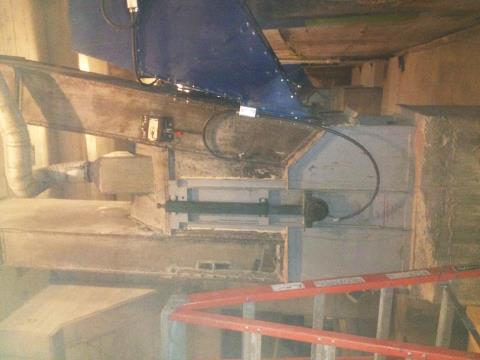 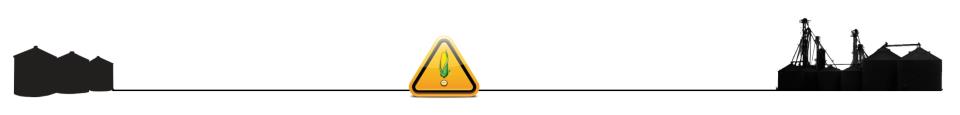 [Speaker Notes: Inspect take-up mechanism (Mechanical or Manual)
Measure amount of take-up adjustment that is left.  Track this information so you can re-splice belt before adjustment runs out
Verify take-up frame is in good shape and not bent
Verify condition of threads on take-up
Verify take-up is properly sealed and not creating a housekeeping issue]
Inspect take-up mechanism
Weighted or Gravity
Frame not bent
Weight stack & support mechanism 
Moves freely
Properly sealed
Measure adjustment amount left & track
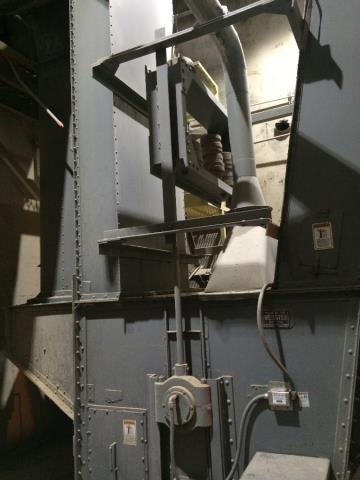 Weighted Take-Up
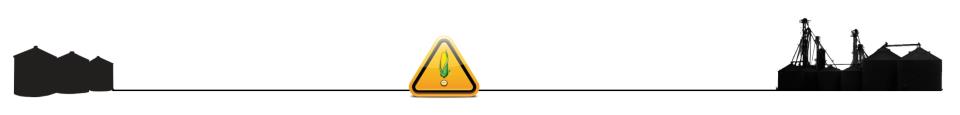 [Speaker Notes: Inspect take-up mechanism (Weighted or Gravity)
Measure amount of take-up adjustment that is left.  Track this information so you can re-splice belt before adjustment runs out
Verify take-up frame is in good shape and not bent
Verify condition weight stack and support mechanism and that it can move freely
Verify take-up is properly sealed and not creating a housekeeping issue]
Look for bent take up mechanism
All take-ups - look for bending, binding, signs of over-stress, etc.
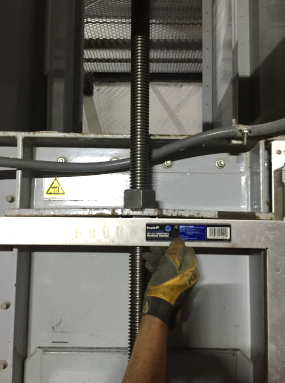 Bent Weighted Take-Up
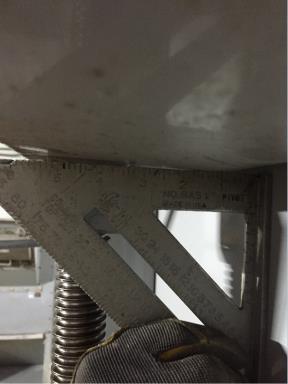 Bent Weighted Take-Up
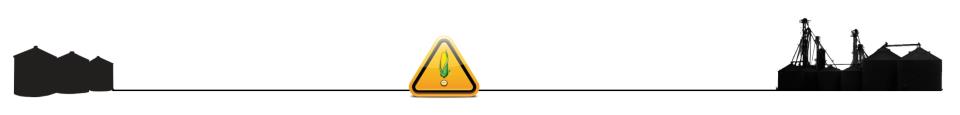 Tracking – center of casing
Observe belt running empty & then full
Watch for tracking in center of casing   
Remain toward center 
Not within inch of casing
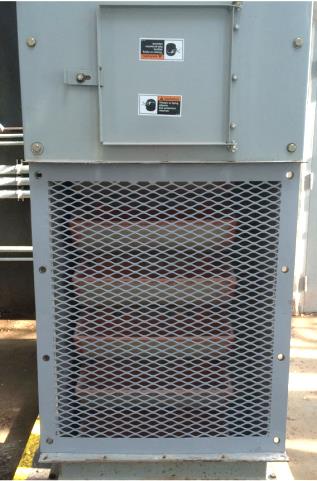 Belt Tracking to the Left
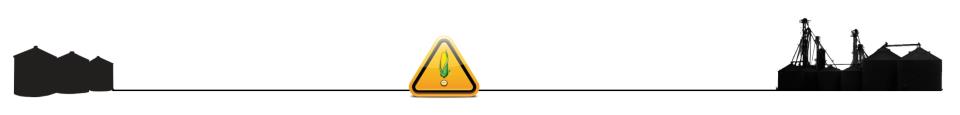 [Speaker Notes: Observe belt running
Should be done empty.   Then observe full.
Watch for tracking in the center of the casing.    Should remain towards the center and not within an inch of the casing.]
Lubrication- rotate bearing if safe
Grease Bearing
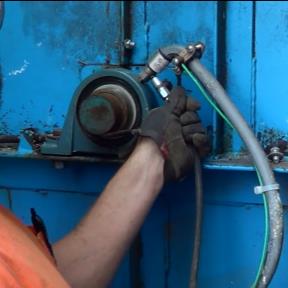 Grease rotating bearing
Clean tip of zerk & grease gun
Pump grease into zerk 
fresh clean grease purges under & past seal lip
Clean up excess grease
Repeat as continues to purge
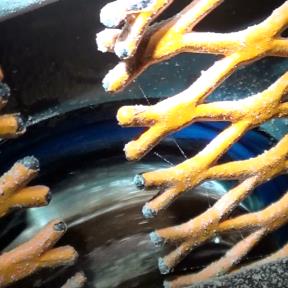 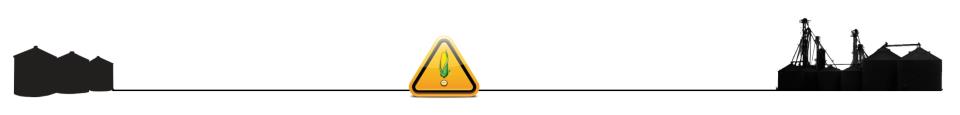 Blue Grease Begins to purge
[Speaker Notes: Grease bearings while bearing is rotating if it is safe to do so.
Clean tip of zerk and grease gun.
Pump proper grease into zerk until fresh clean grease is seen purging under and past the seal lip.
Clean up excess grease that is around the bearing.
May need to come back and clean up grease again as it continues to purge.]
Excess Grease
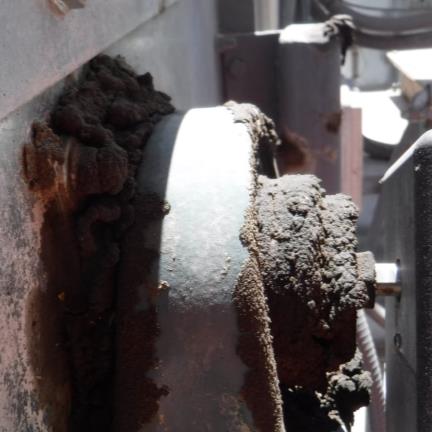 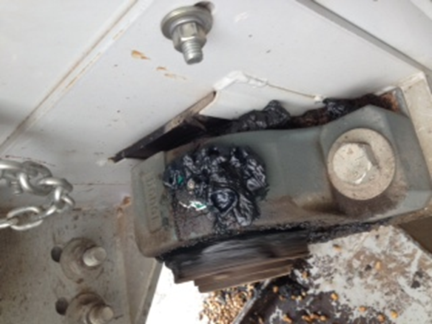 Need to Clean Up Grease
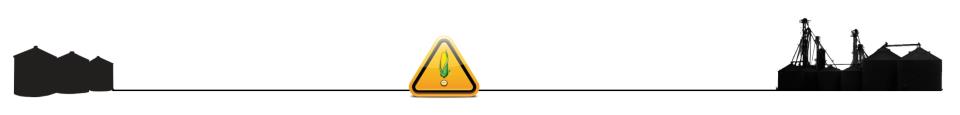 shaft is too long requires guard
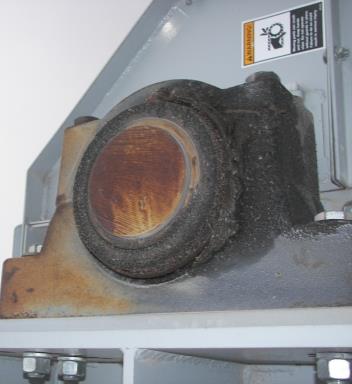 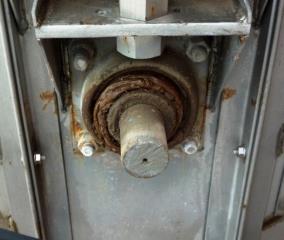 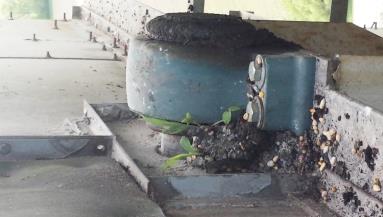 Excess Grease examples
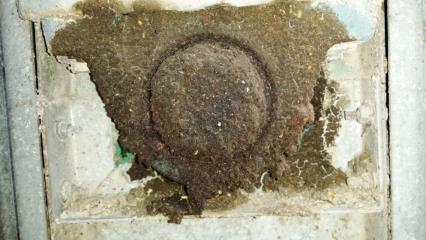 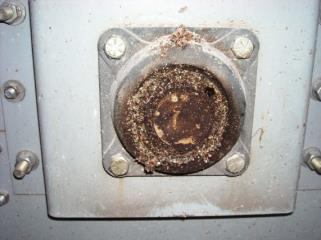 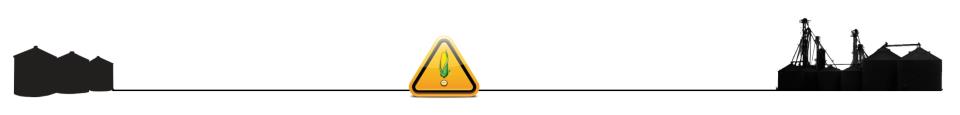 Grease leg bearings
Leg bearings - little grease vs high-speed 
Manufacturer chart - RPM & run hours
Lubricate before start-up idle equipment
Stay consistent - do not mix greases
Manufacturer’s recommended or similar
Lower quantity grease frequent intervals more effective 
Vs greater quantity at extended intervals.
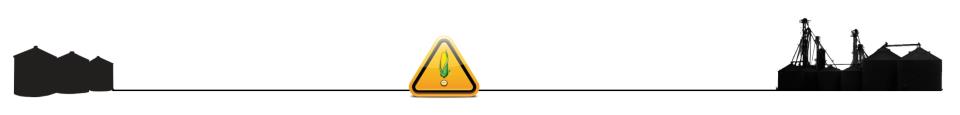 [Speaker Notes: Usually leg bearings are considered slow moving and require little grease compared to high-speed bearings.
Manufacturer will have a greasing chart based off of RPM and run hours.
Usually monthly is adequate when in operation for busy locations
Always lubricate prior to start-up any idled equipment	
Use manufacturer’s recommended grease or similar.   Stay consistent, do not mix greases.
Generally, a lower quantity of grease at frequent intervals is more effective than a greater quantity at extended intervals.]
Gear Box – annual oil check
Change oil annually
Send oil samples; follow tribology report
Install drain valves - sampling & draining
Follow manufacturer recommendation
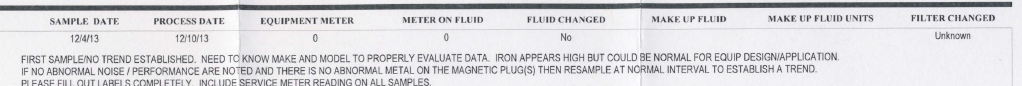 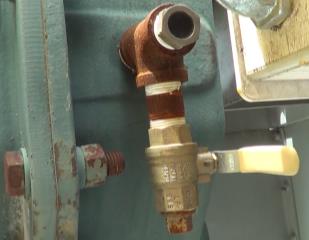 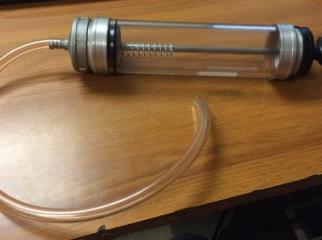 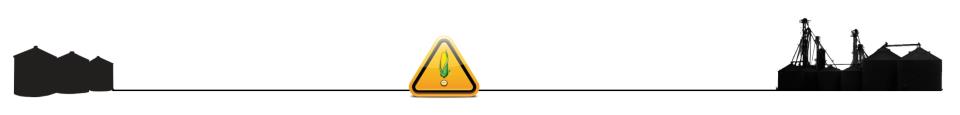 Use pump to pull oil samples
Drain valve to drain & get sample
[Speaker Notes: Gear Boxes
Change Oil Annually, Or
send oil samples in annually and follow recommendations from tribology report.
Follow manufacturer recommendation if different from above.]
Magnet inspection
LOTO & wear gloves
Visually inspect
Clean surface
Analyze debris
Test magnet strength
Semi-annual 
Pull tester or informal with hand tool 
Return to operating condition 
Seal edges - dust control
Determine cleaning frequency
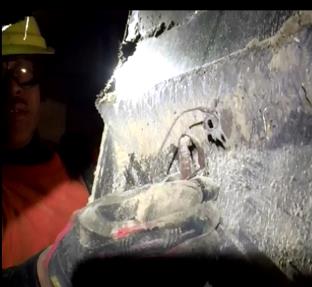 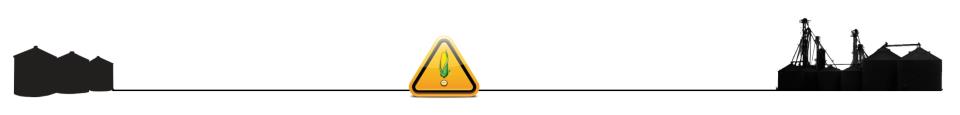 [Speaker Notes: Lockout hazardous equipment and Wear gloves
Visually inspect for worn spots, physical damage, improper position, un-level condition, etc…
Clean surface and put debris in container for analysis and disposal
Inspect debris to determine if it originated from your facility
Test strength of magnet (informally with a hand tool or formally with pull tester) (semi-annual recommended)
Return to operating condition and usually seal the edges for dust control
Reanalyze frequency of cleaning based on findings.]
Pull Testing – magnet strength
Clean magnet surface
Select test piece, spacers
Use same equipment 
Zero scale
Attract piece to magnet - center
Pull scale perpendicular to surface
Repeat 3 times & record results
Identify magnetic degradation - compare
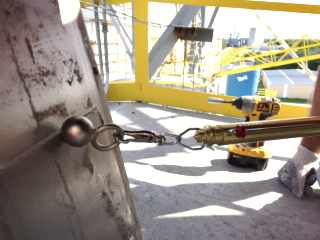 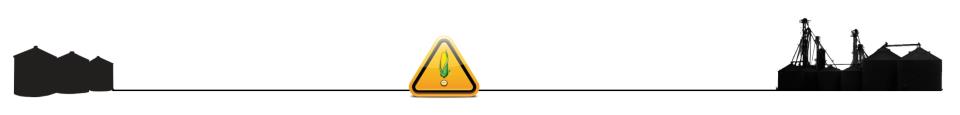 [Speaker Notes: Pull testing
Clean the surface of the magnet
Select the appropriate test piece and spacers from the instruction manual (be consistent each time with the same equipment)
Zero the scale
Allow the piece to attract to the magnet (test in the center)
Pull the scale perpendicular to surface, slowly, smoothly, and evenly.
Repeat at least 3 times
Record the results.
Compare with previous results to identify any magnetic degradation]